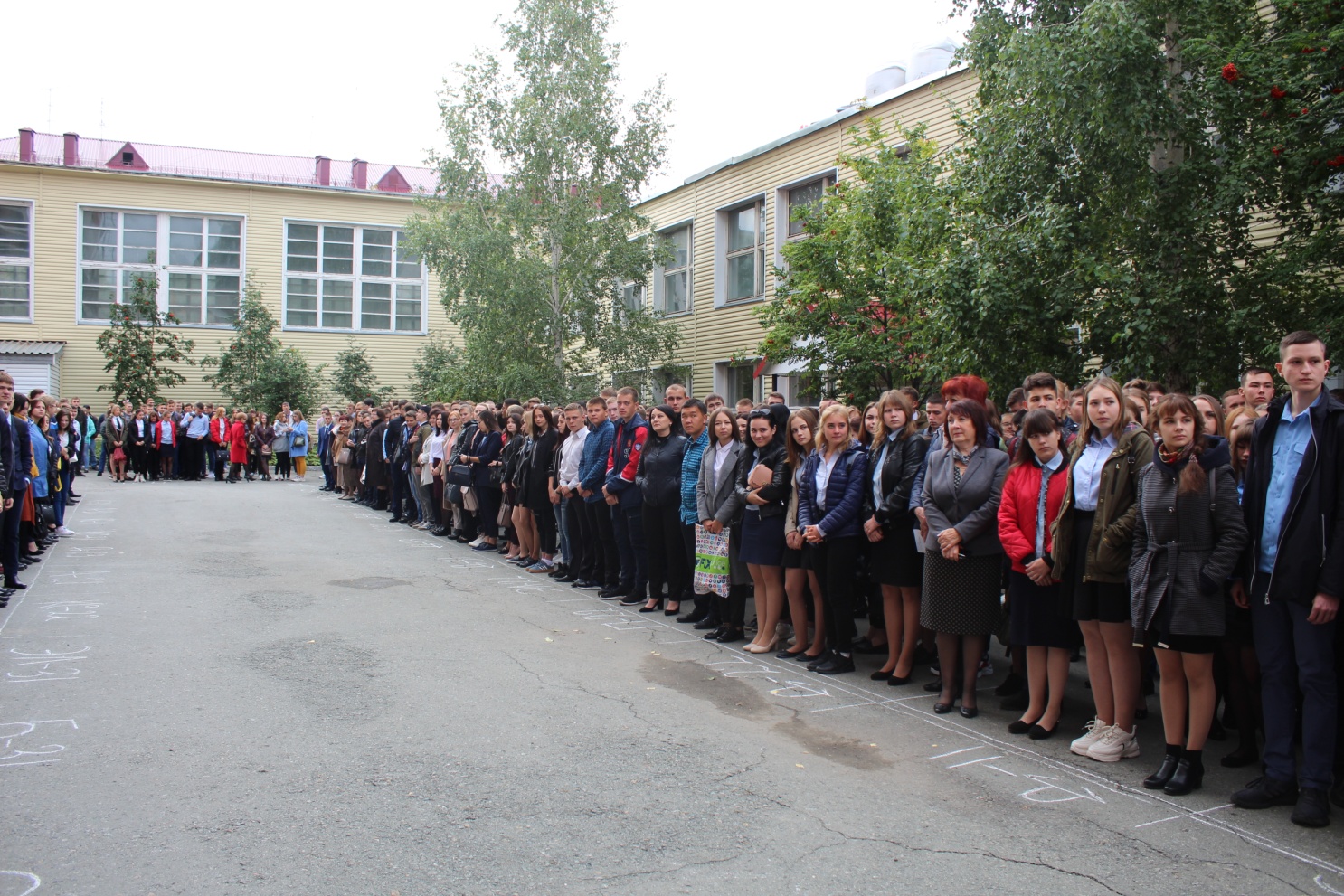 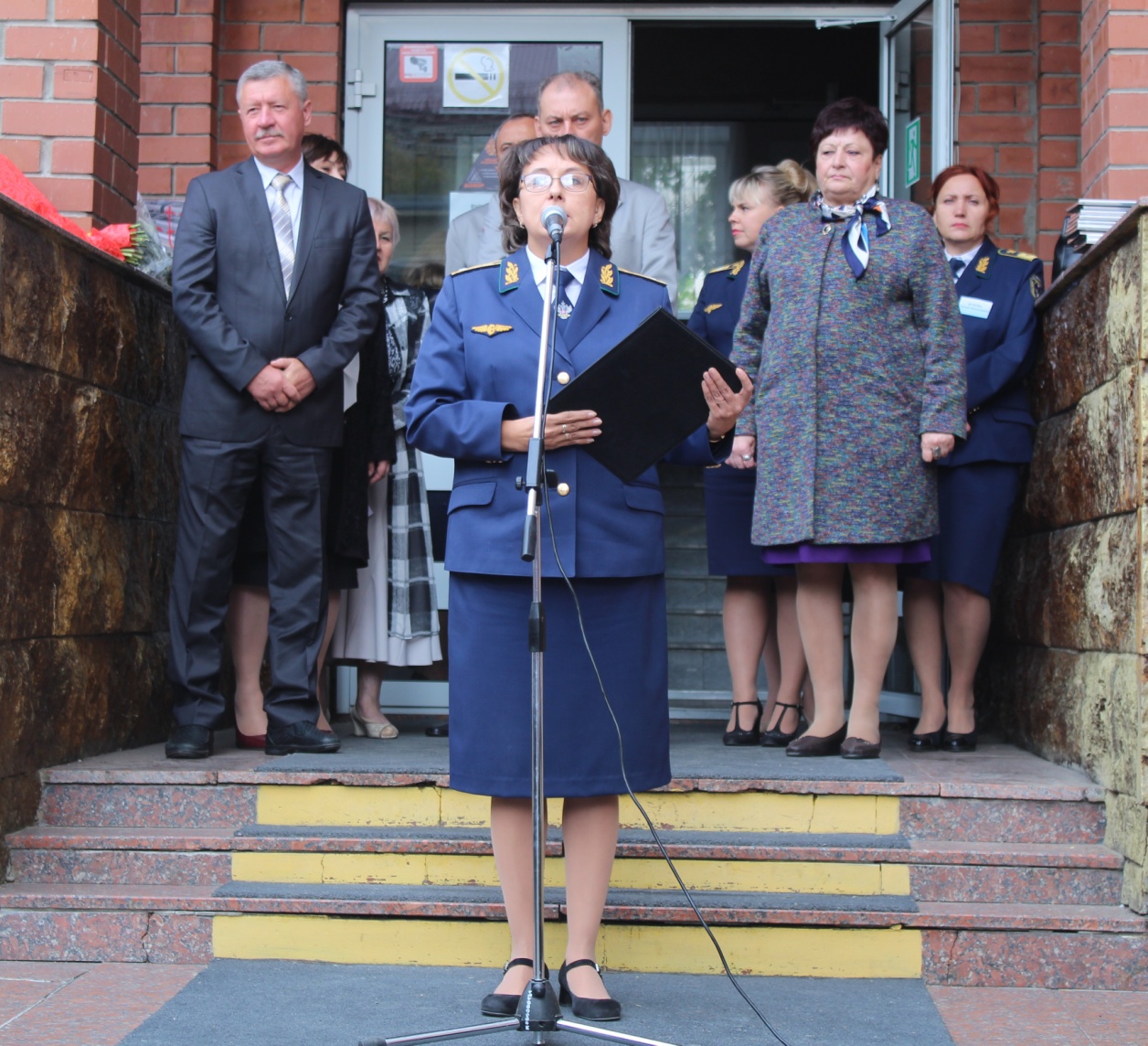 Хроника учебного года
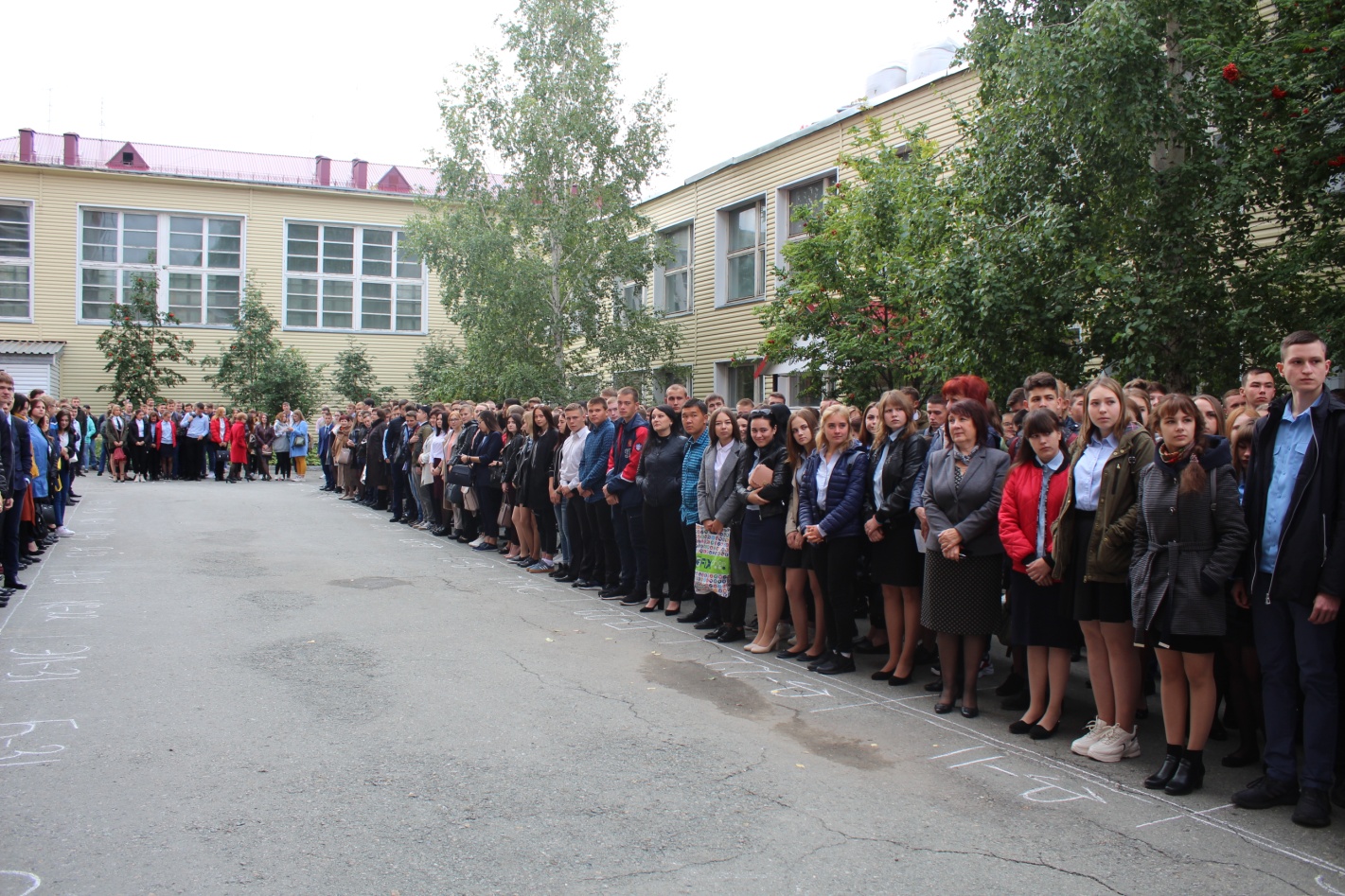 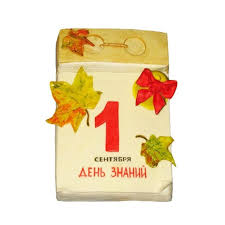 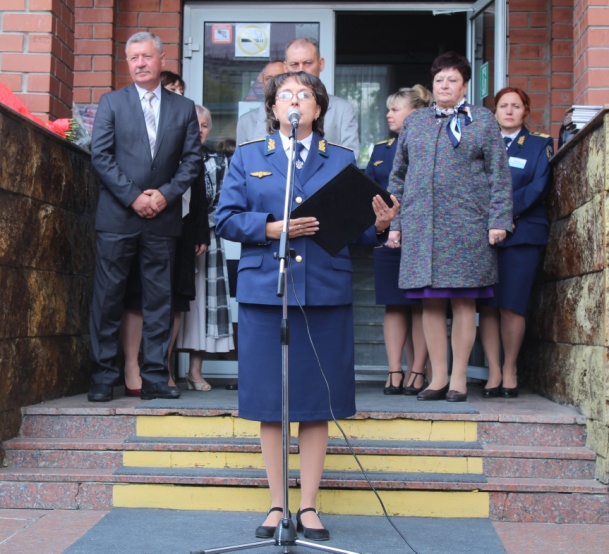 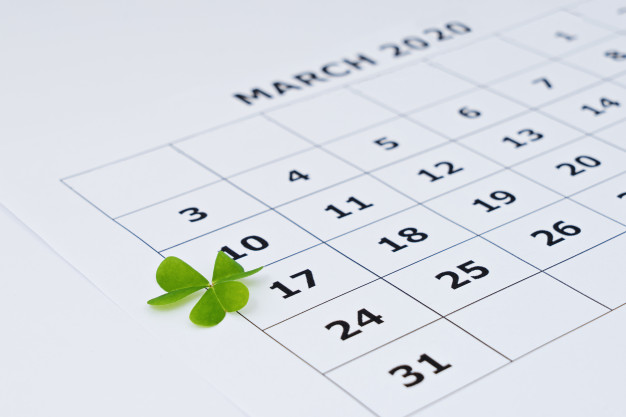 2019-2020
Сентябрь
Городской праздник «Мало лета»
Из читального зала на Троицкую площадь переехала станция «БИБЛИОТЕЧНАЯ» 
    с книгами об истории стальных магистралей, перспективах их развития, материалами об УрГУПС и его филиале в Кургане
Гости праздника могли познакомиться                              с информацией  о самых необычных поездах мира, проверить свои знания о железной дороге, отвечая на вопросы викторины, выбрать себе книгу в дорогу
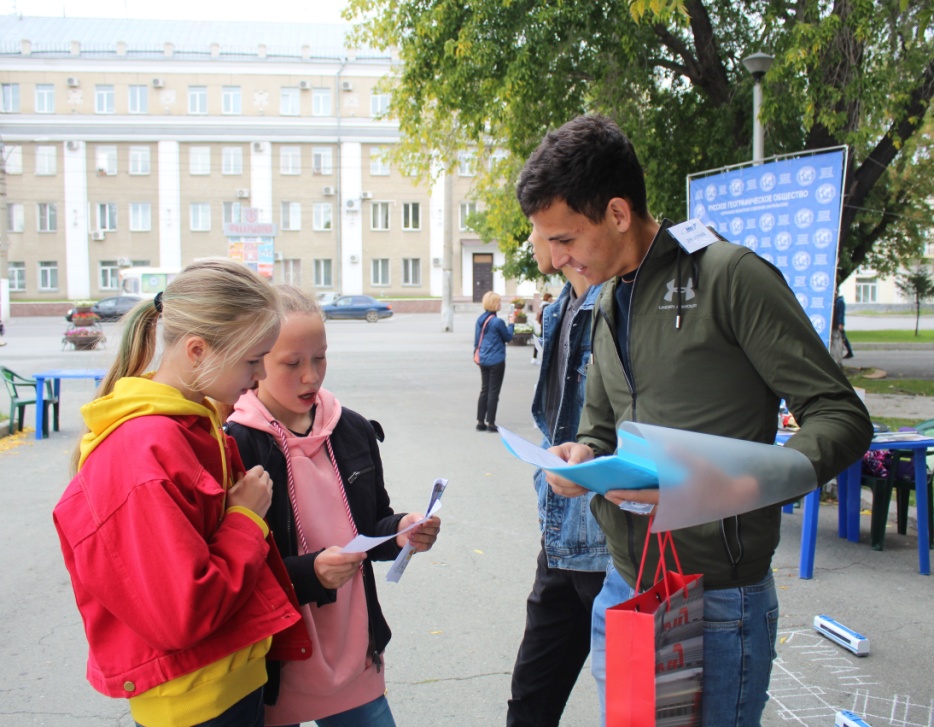 «Мало лета – 2019»
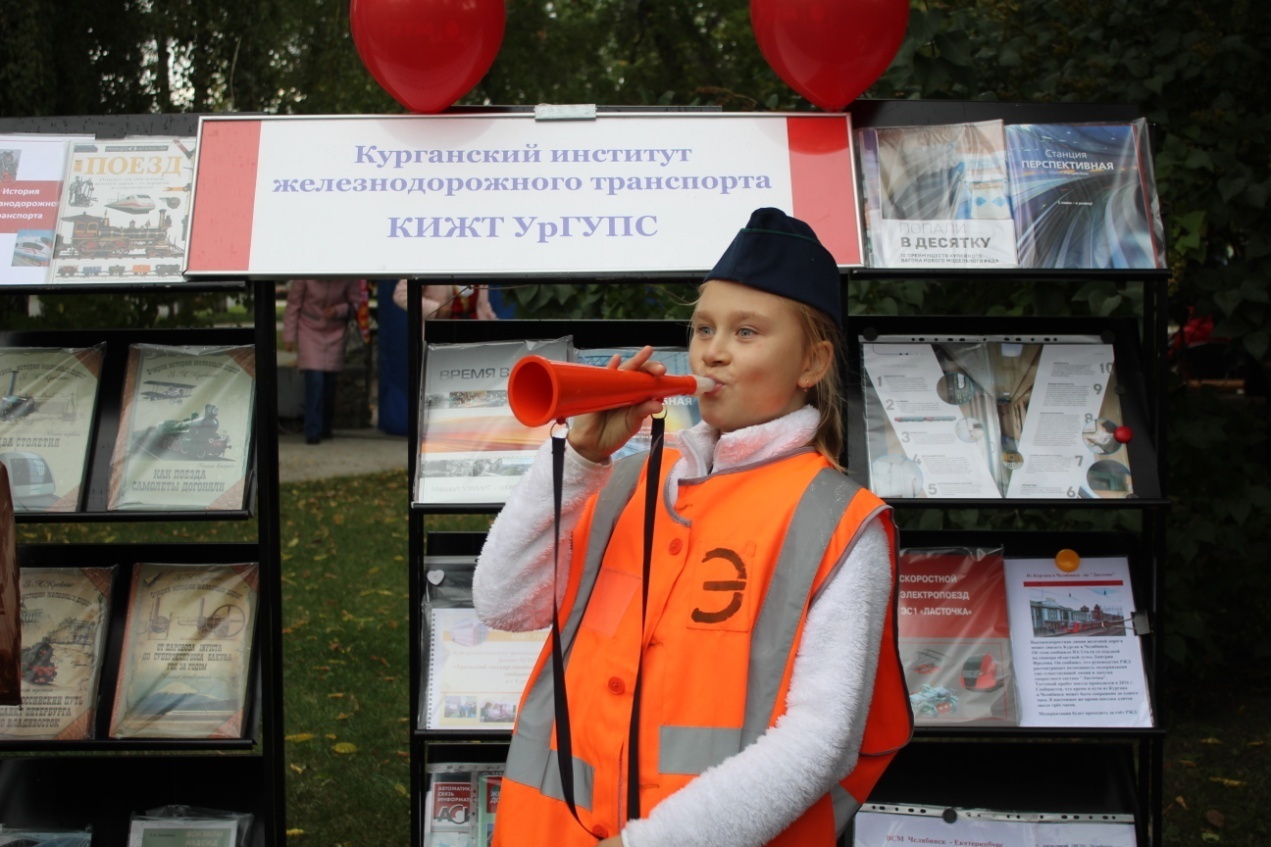 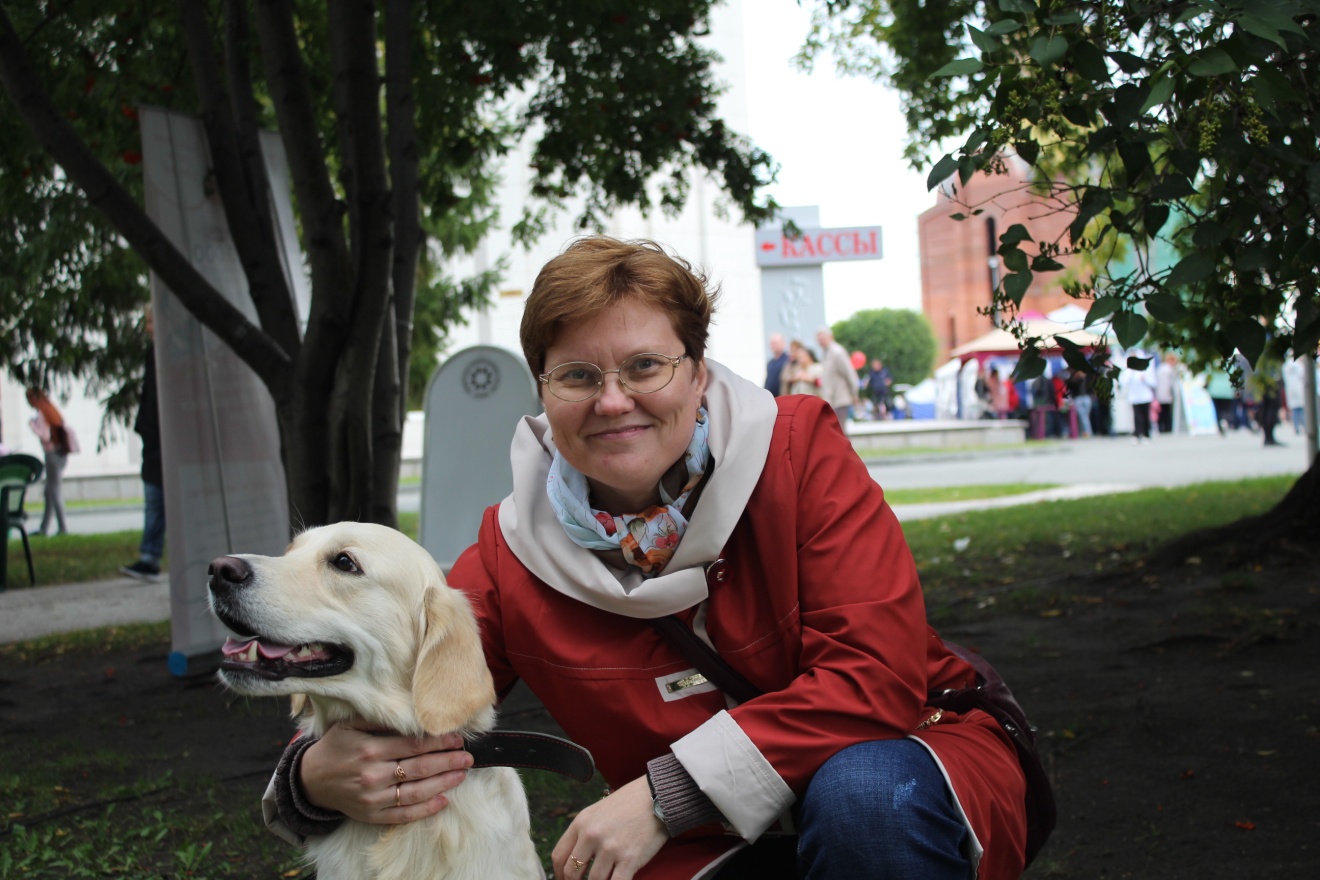 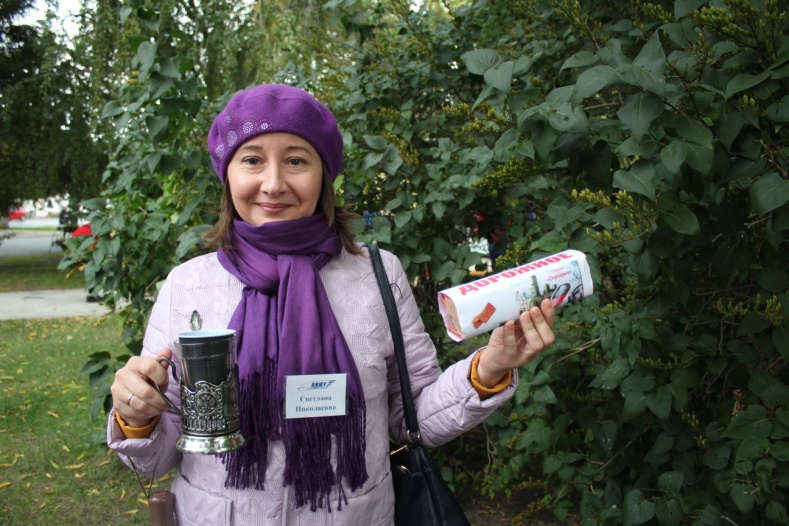 День библиотеки
Каждая группа в течение первой учебной недели посетила библиотеку и музей  института (экскурсию проводила зав. библиотекой Скорнякова Г.А.).  Студенты познакомились с историей библиотеки, правилами пользования, режимом работы, получили информацию  об электронных библиотечных системах, доступ к которым обеспечивает головной вуз.  Всего было охвачено около 200 человек
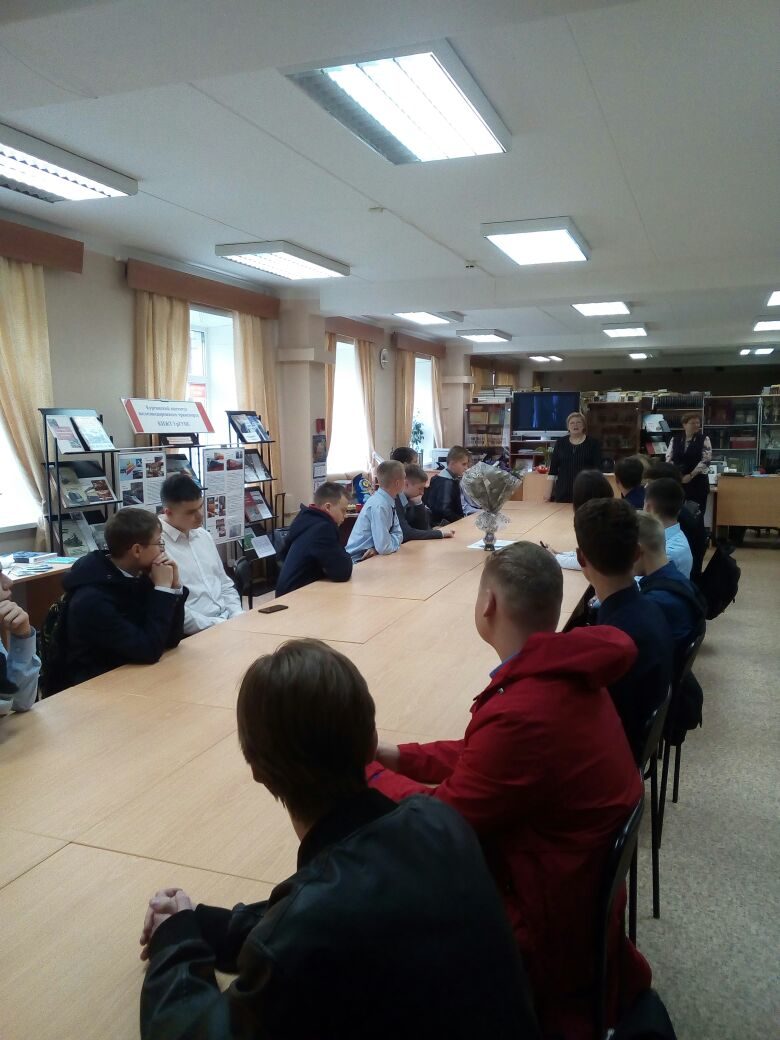 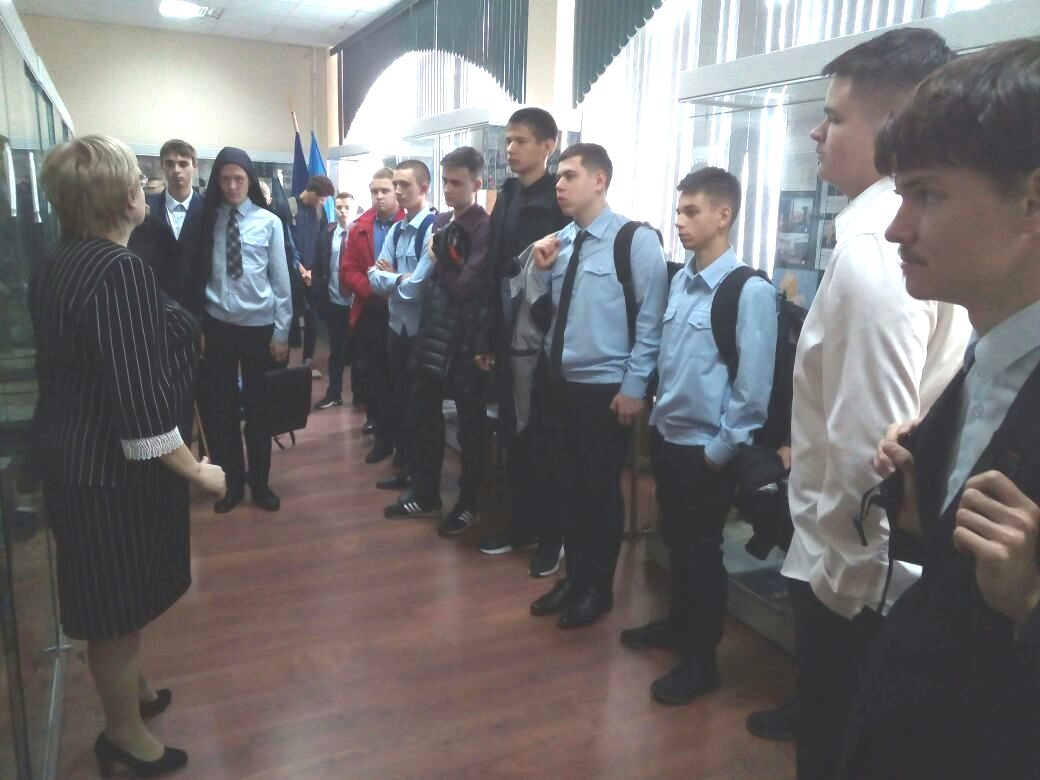 Экологическая акция «Чистый берег = чистая вода»
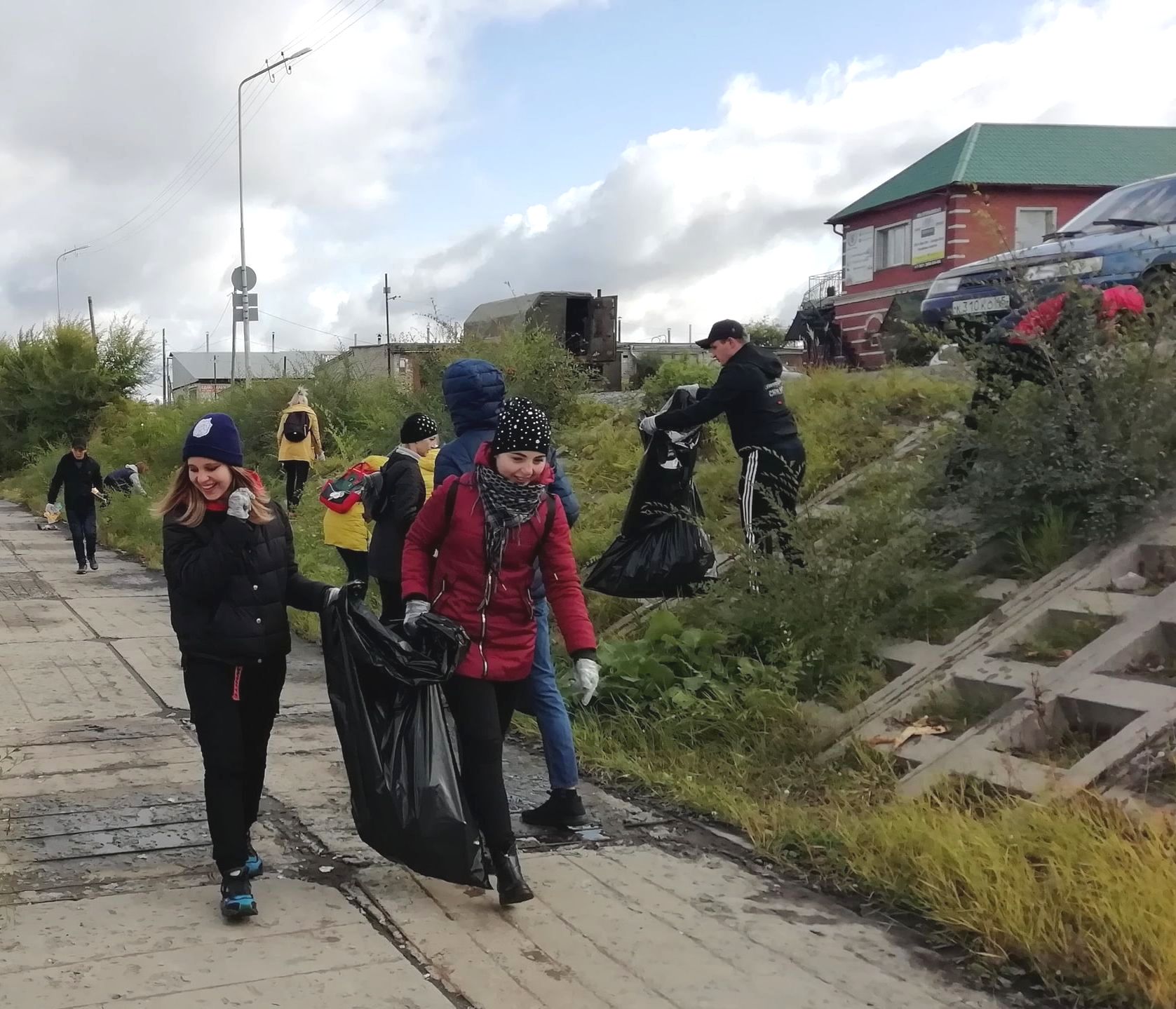 Декада «Мы выбираем выборы!»
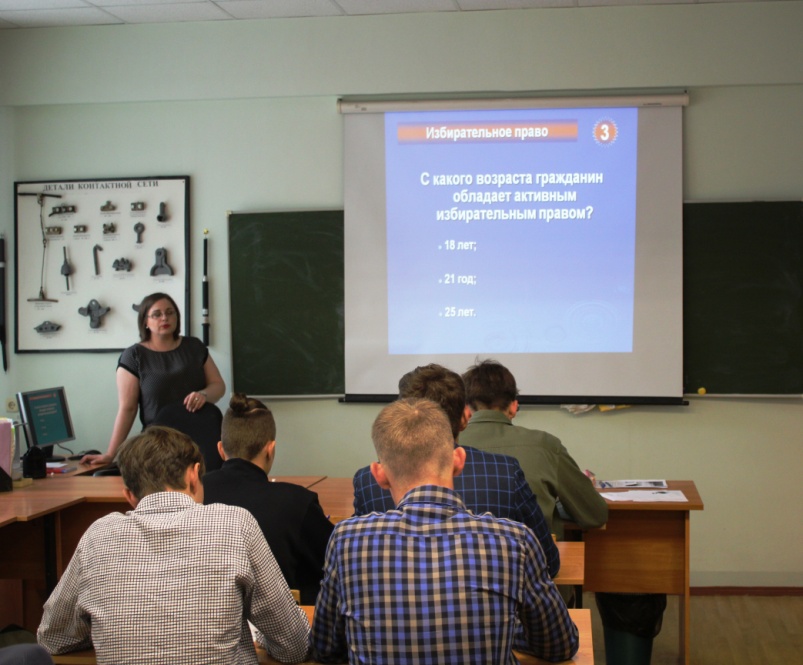 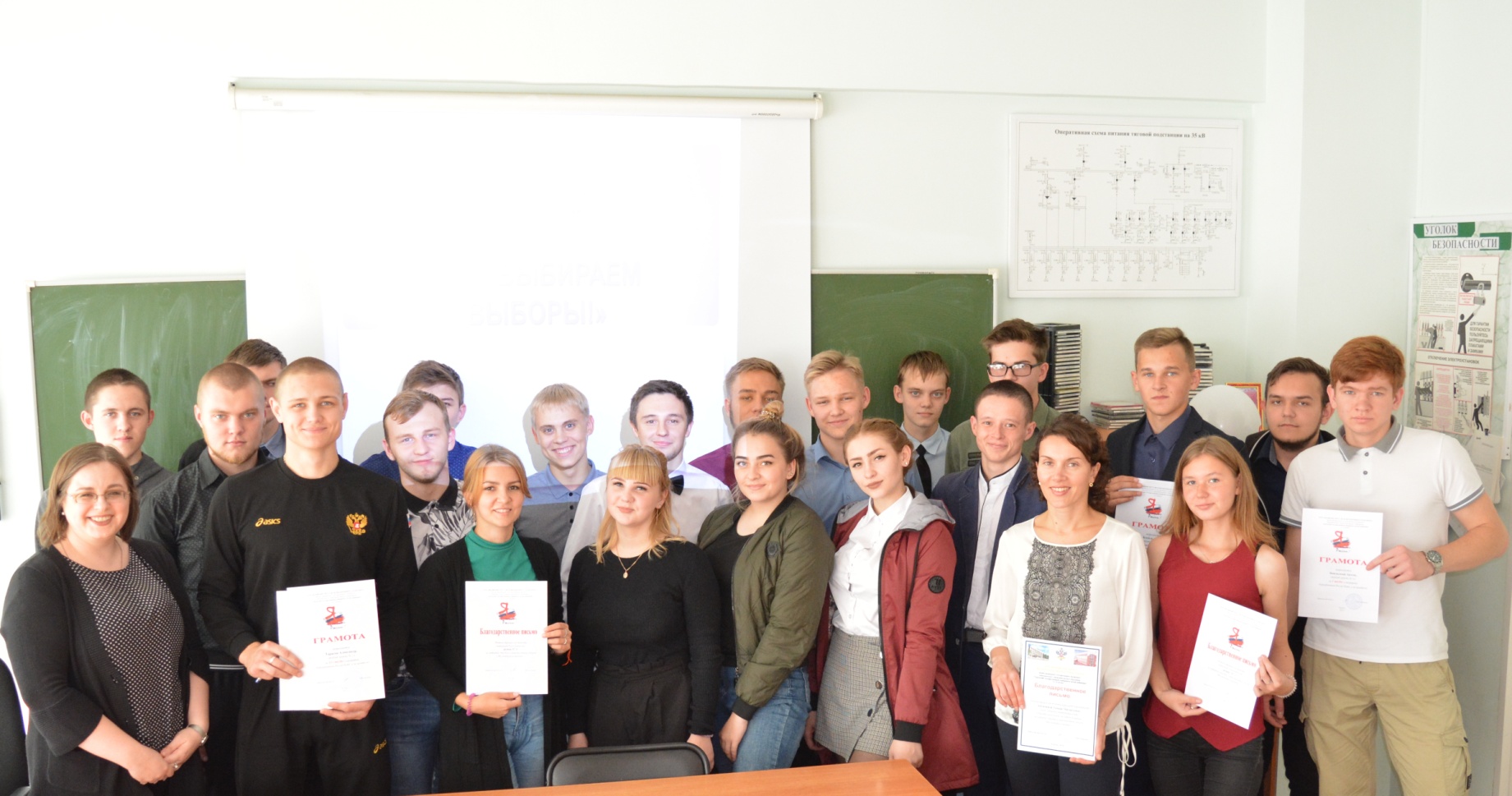 Октябрь
Библиотекари присутствовали на открытии, а затем организовали посещение студентами института нумизматической выставки А.А.Оглоблина «Дюрер. Бесконечность памяти» в Областном культурно-выставочном центре 

В экспозиции были представлены монеты и памятные медали разных веков из разных стран, посвящённые Альбрехту Дюреру и его творчеству
Автор этого замечательного выставочного проекта -Александр Артемьевич Оглоблин, в прошлом выпускник нашего учебного заведения. Студенты КИЖТ УрГУПС посещают каждую его выставку
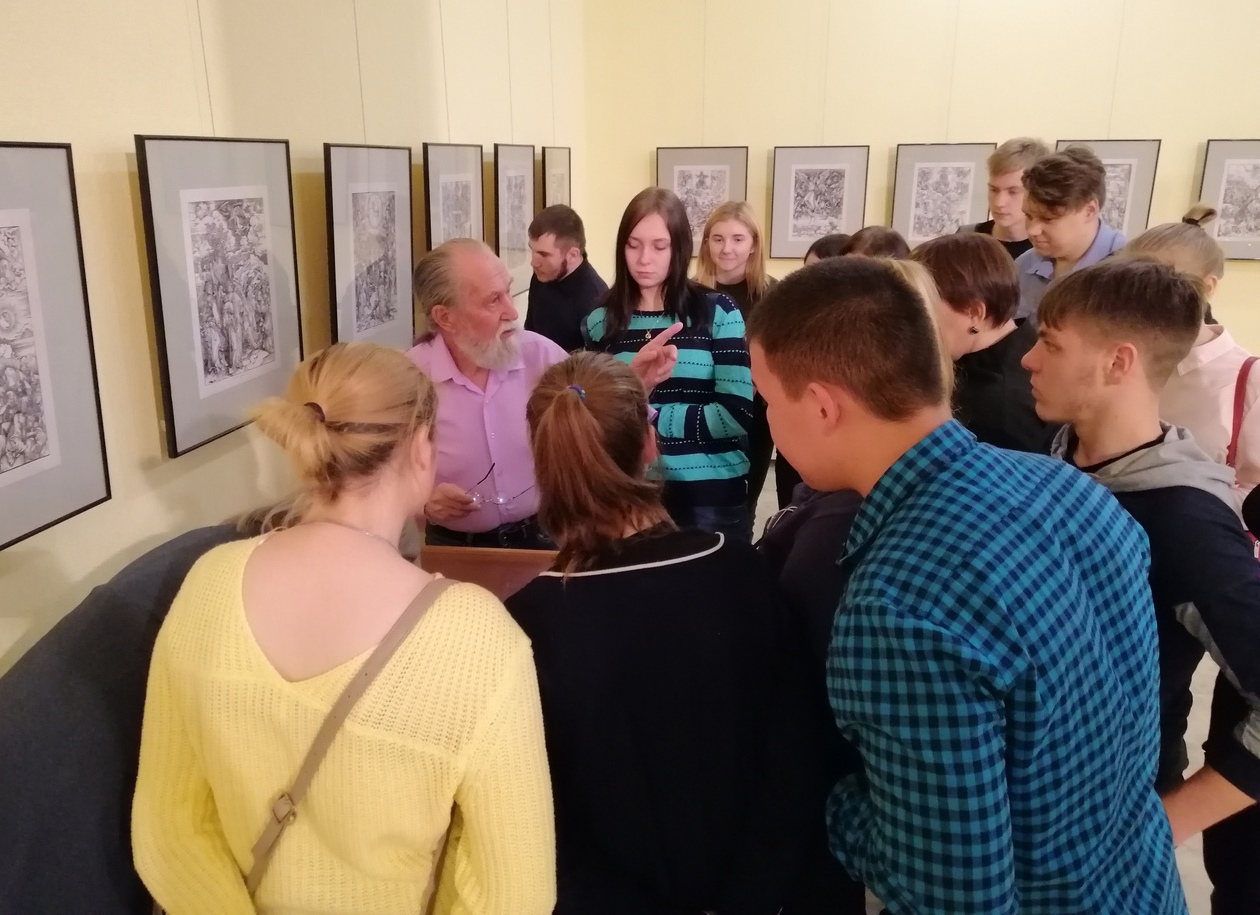 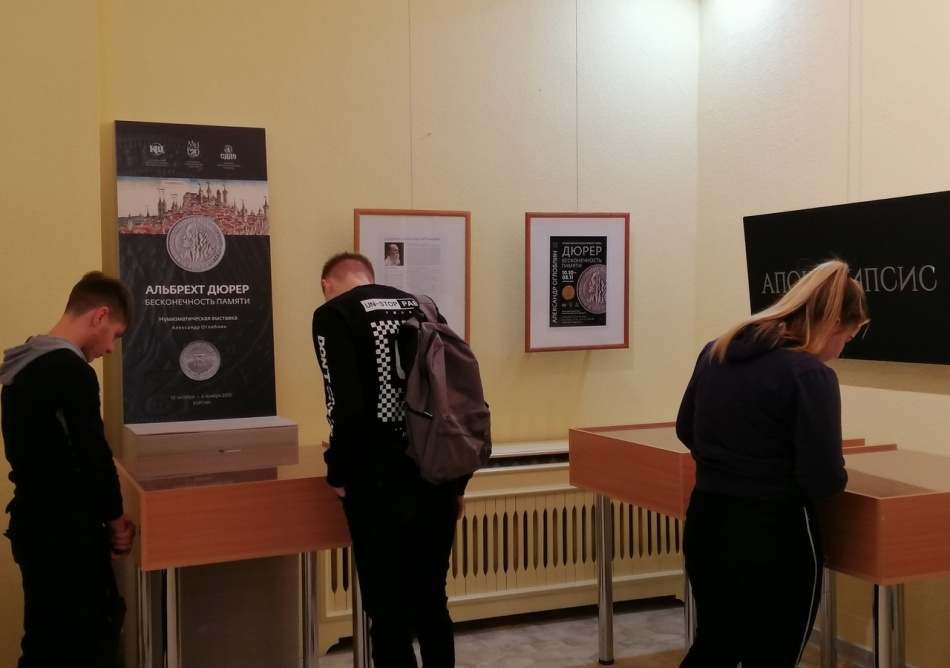 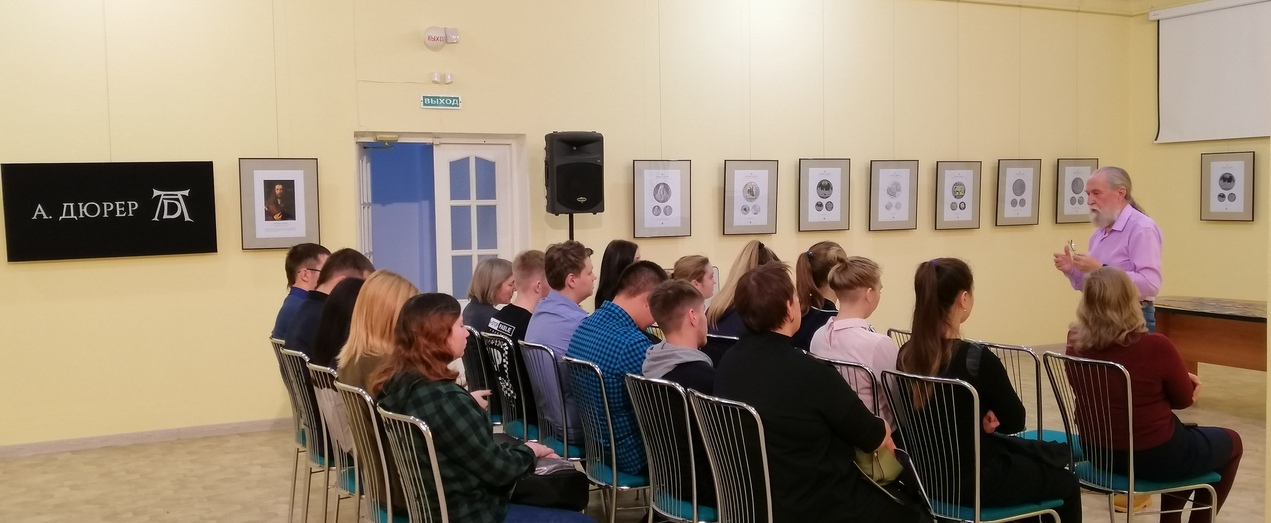 Областная литературная конференция                                             «Потанинские чтения – 2019»
В программу конференции были включены доклады, посвящённые творчеству В.Ф.Потанина и литературной жизни Зауралья
В институтскую делегацию входили преподаватель русского языка и литературы Е.А.Григорьева, библиотекарь О.М.Шмакова, участницы акции «Диктант по произведениям В.Ф.Потанина». Студентка 1 курса Кузнецова Алина выступила в роли докладчика.                   Она познакомила слушателей со своим эссе, посвящённым образу железной дороги в рассказах В.Ф.Потанина
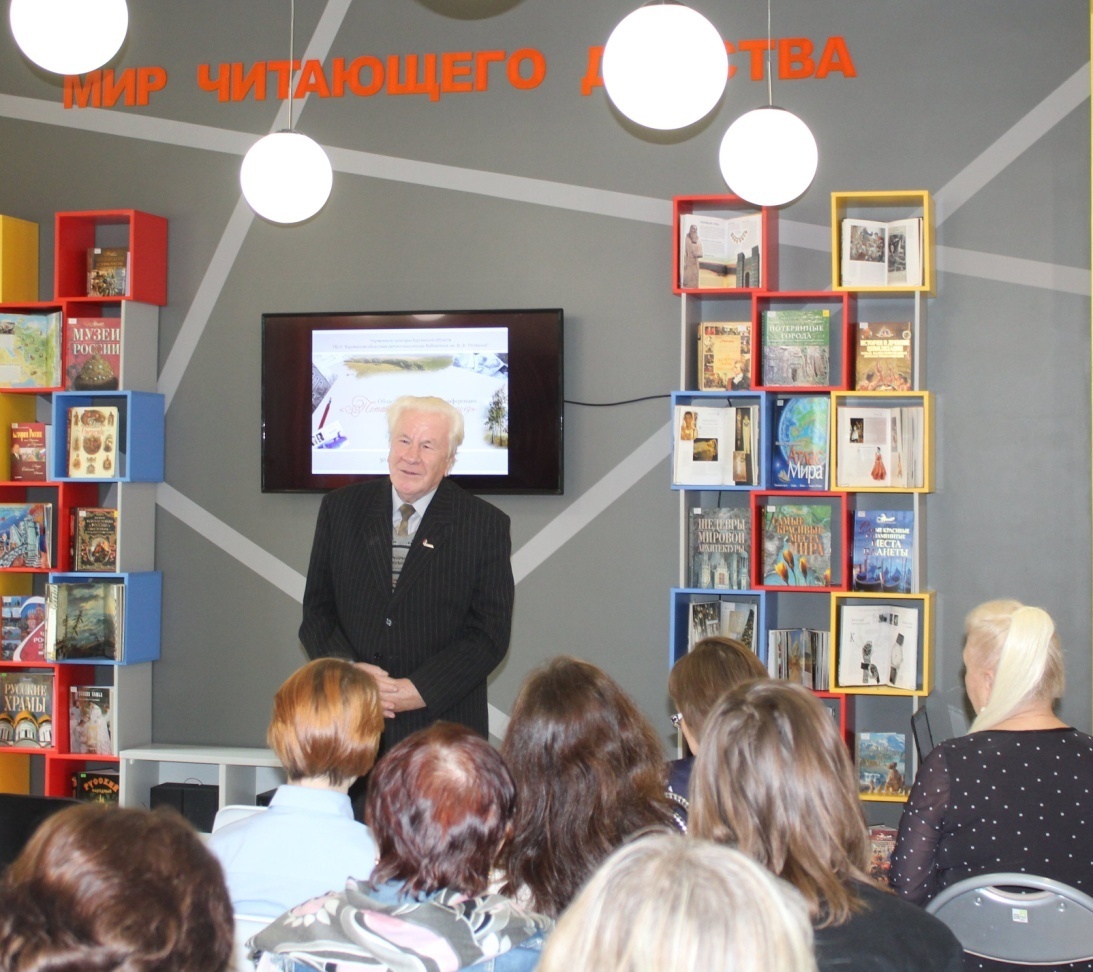 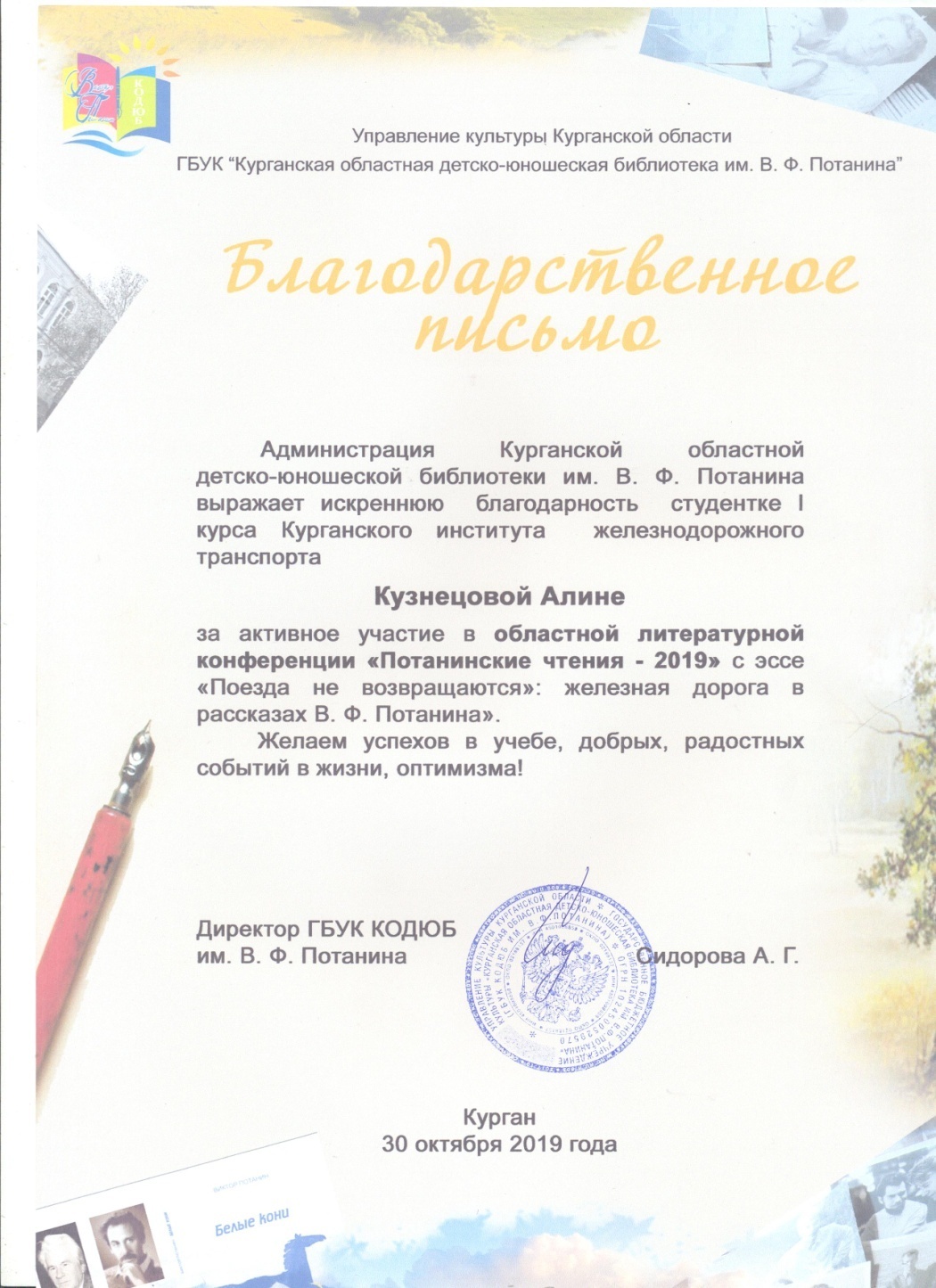 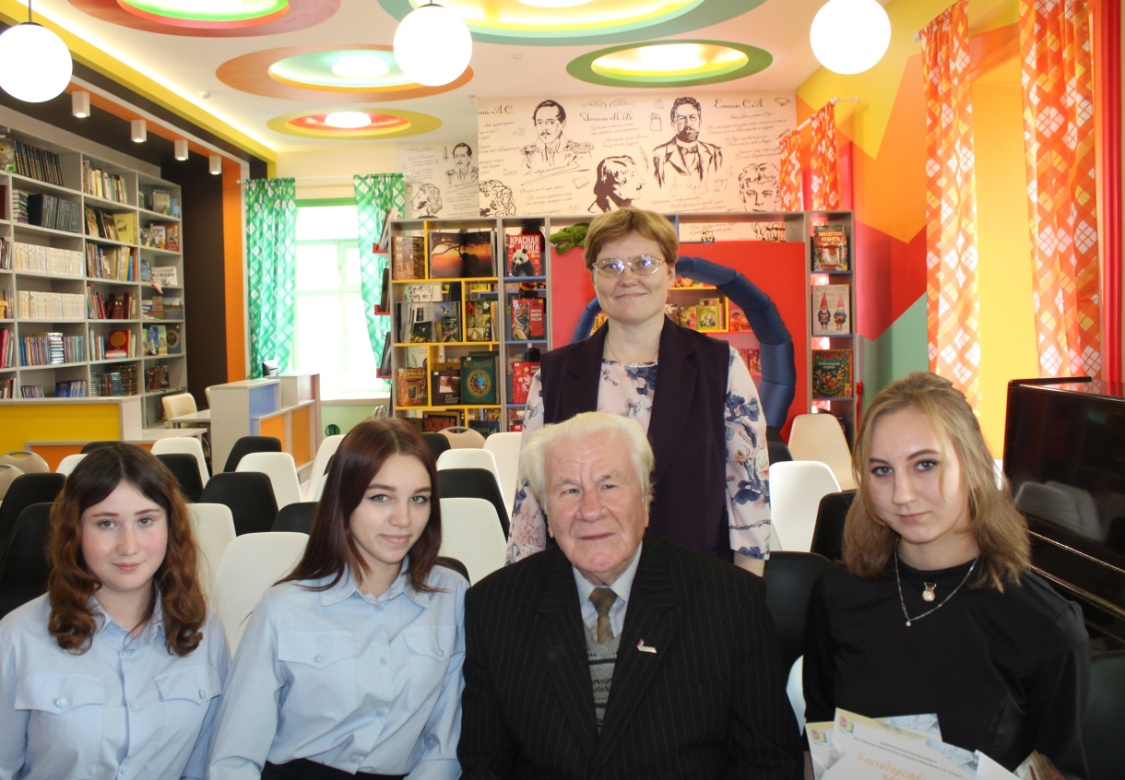 Выставка рисунков студентки группы Д-22 Надежды ФУРС
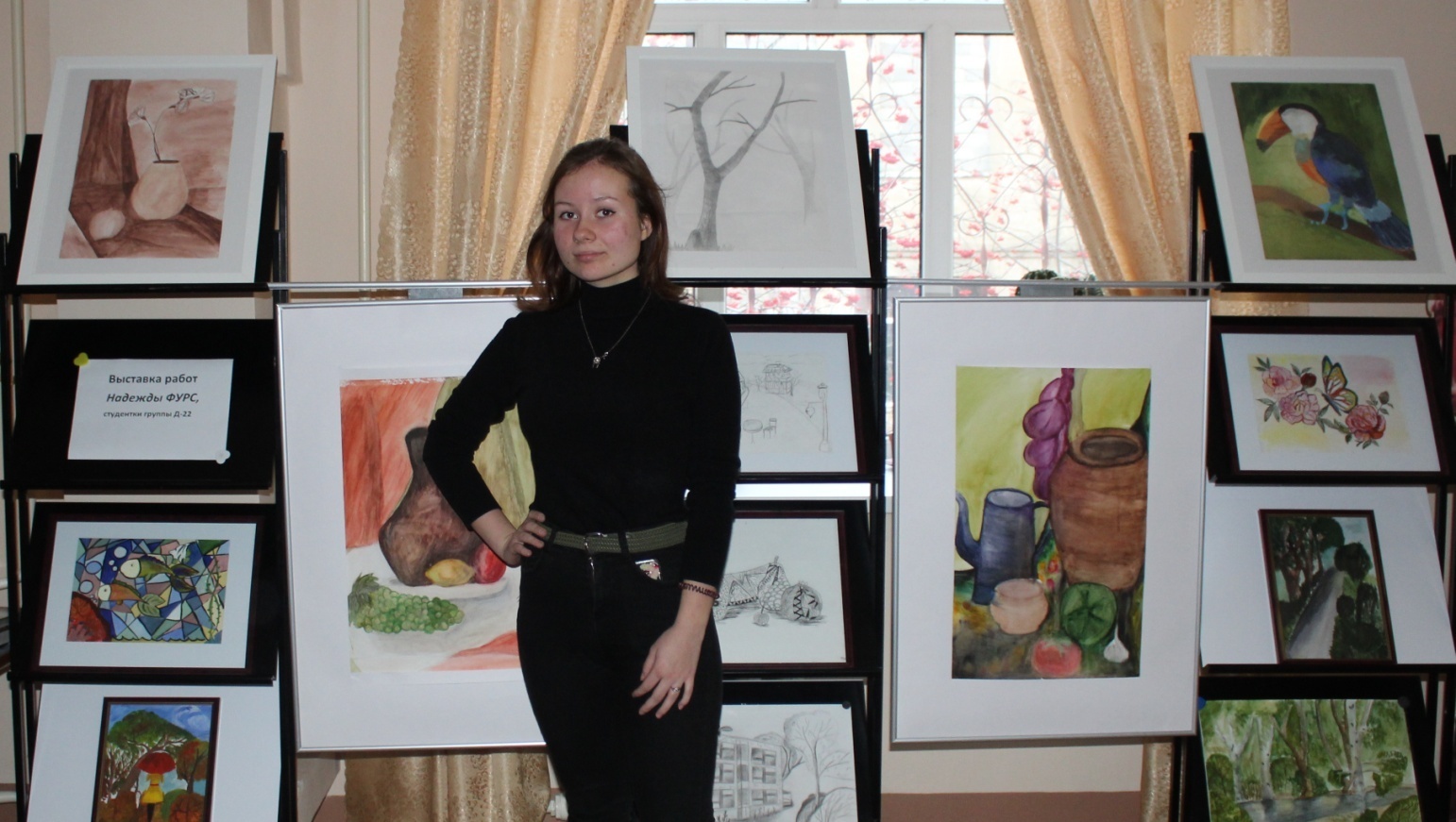 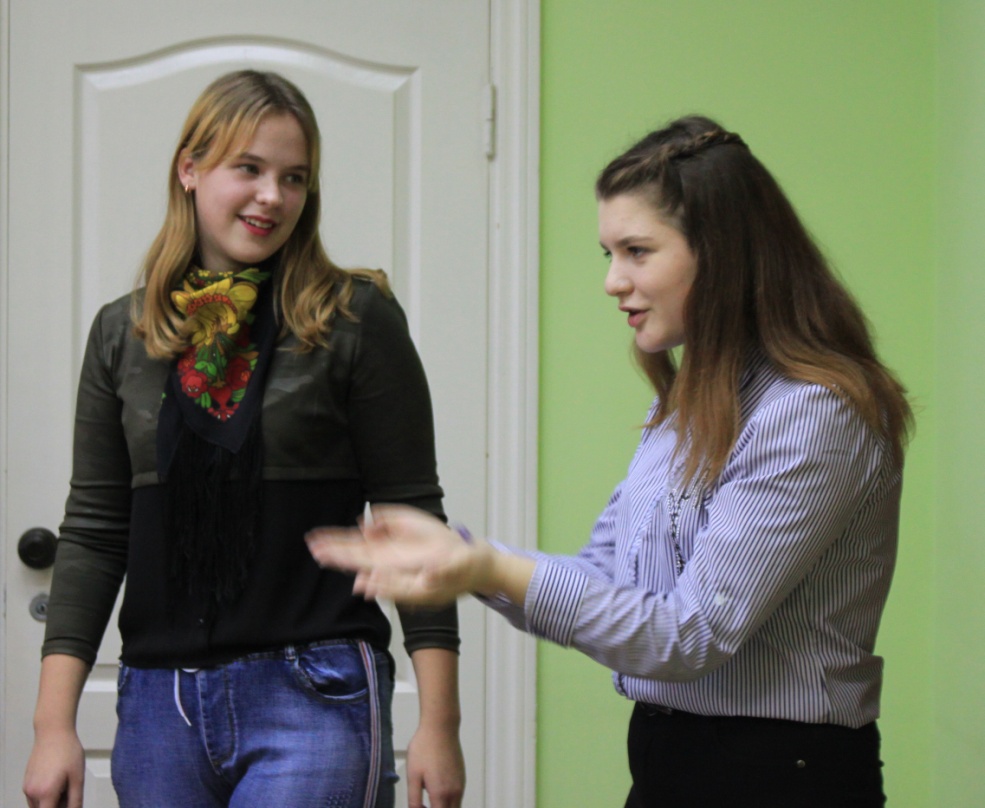 «Шумный день» в КИЖТ УрГУПС
«Радуга Талантов»  - Фестиваль самодеятельного творчества среди железнодорожников и членов их семей предприятий и организаций Курганского региона ЮУЖД, посвящённый 45-летию БАМа и 85-летию ЮУЖД
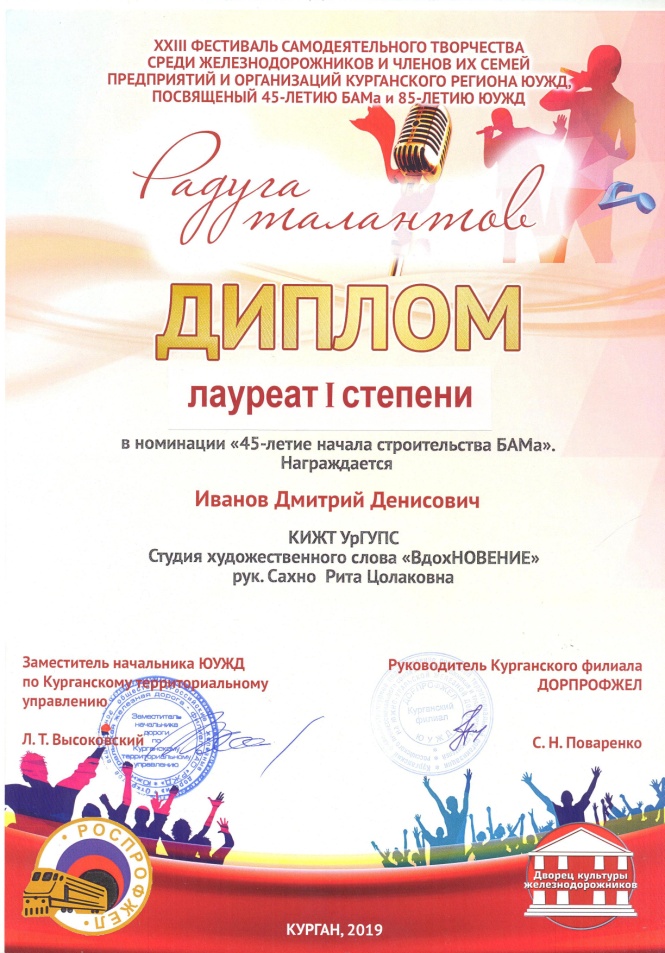 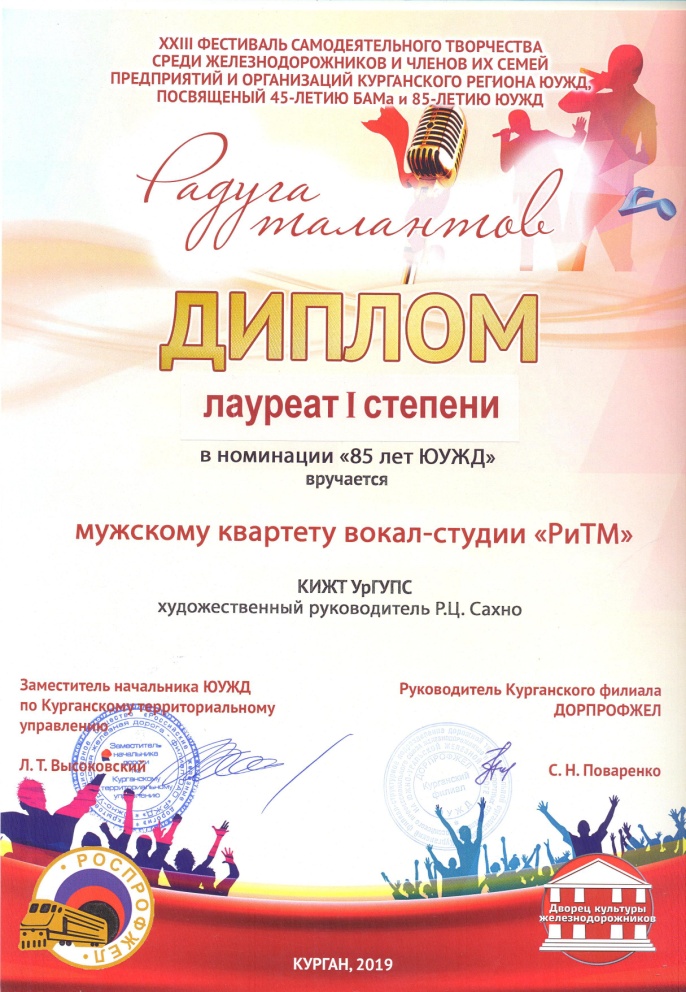 Фотовыставка А.А.Артамонова     «Камчатские встречи»
Ноябрь-Декабрь
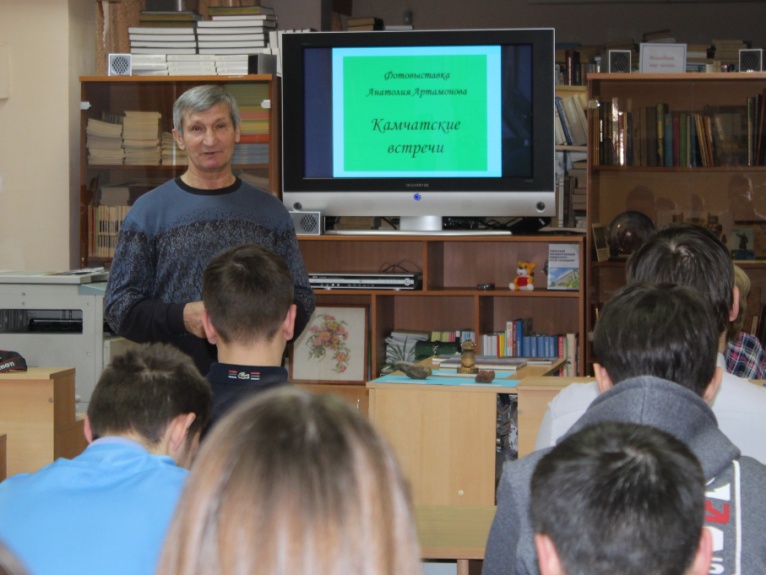 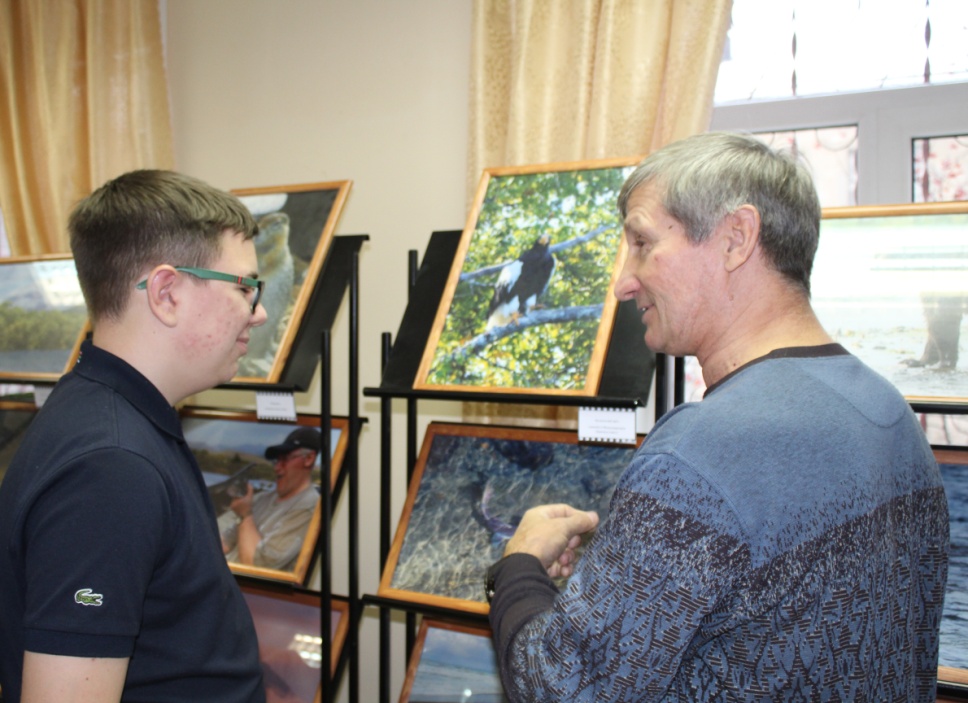 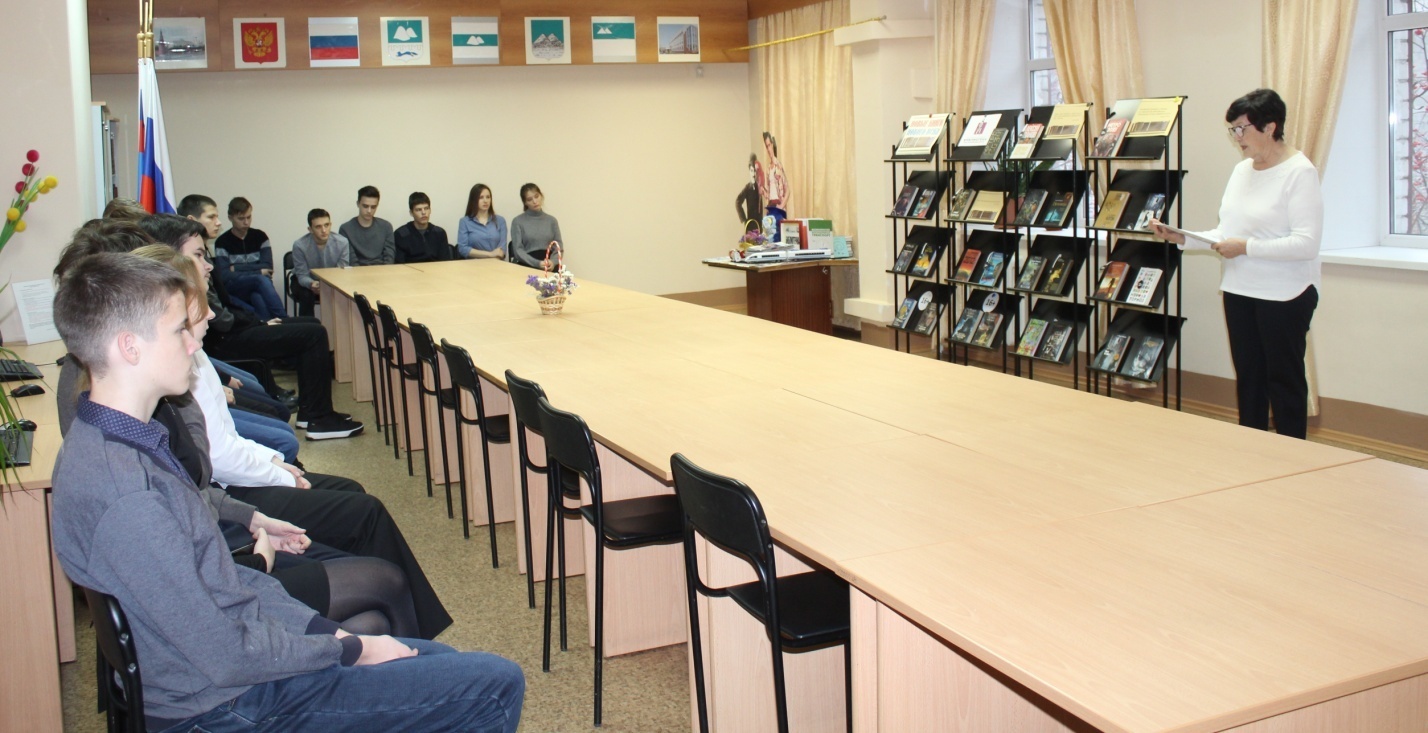 Выставка из фондов ЦГБ                        
    им. В.В.Маяковского                    «Новые книги нового века»
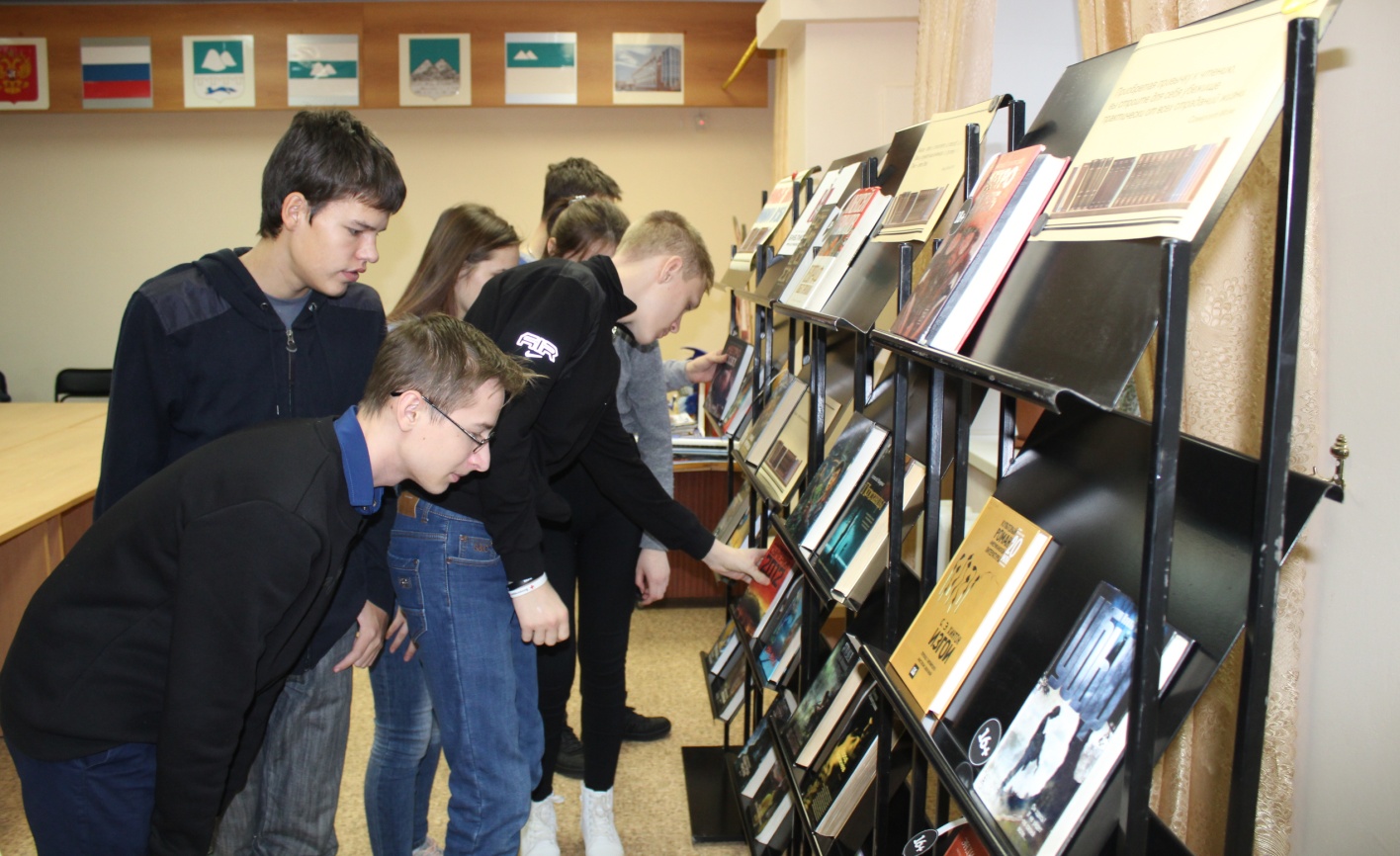 Этнографический диктант
Ноябрь
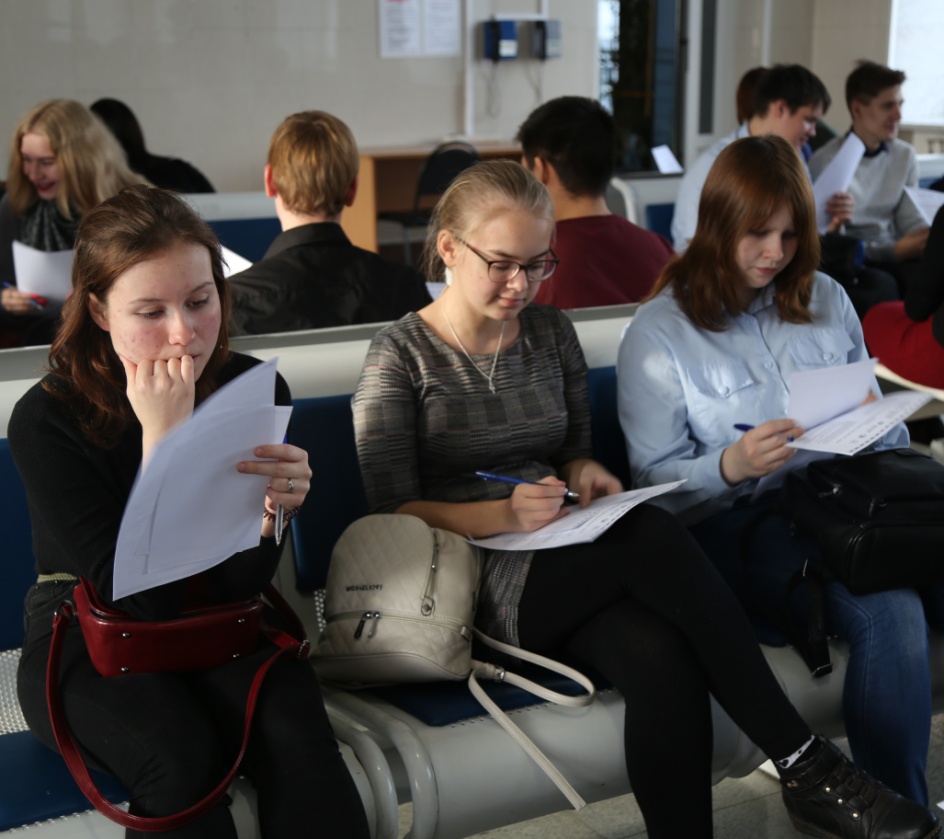 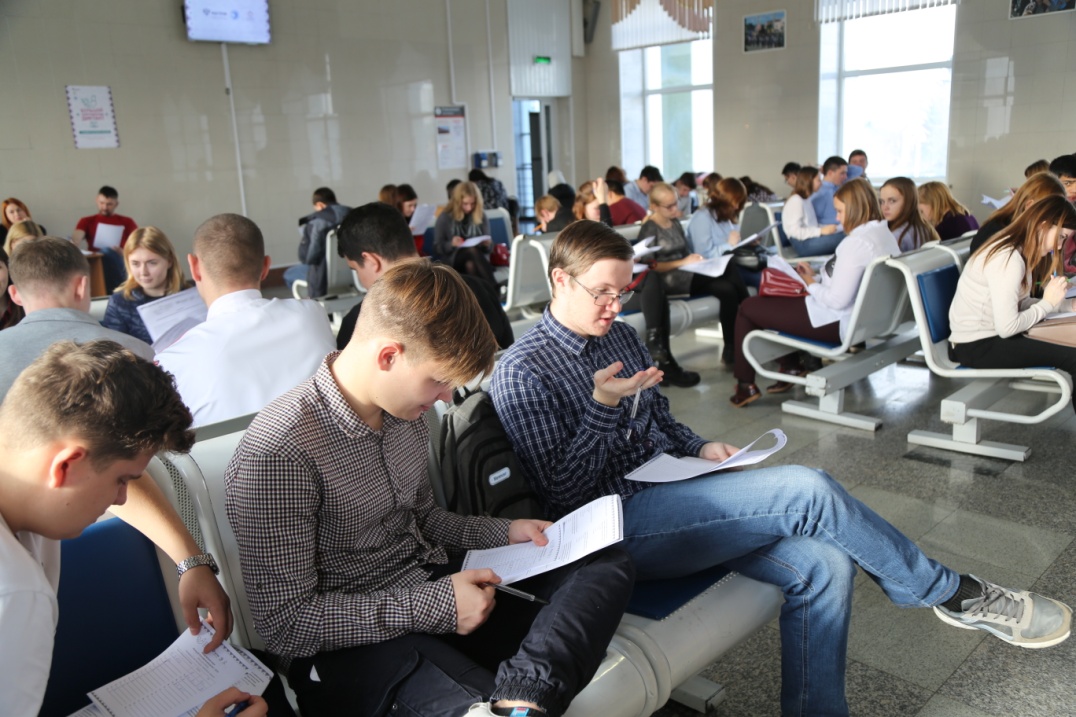 День рождения ОАО «РЖД»
Ноябрь
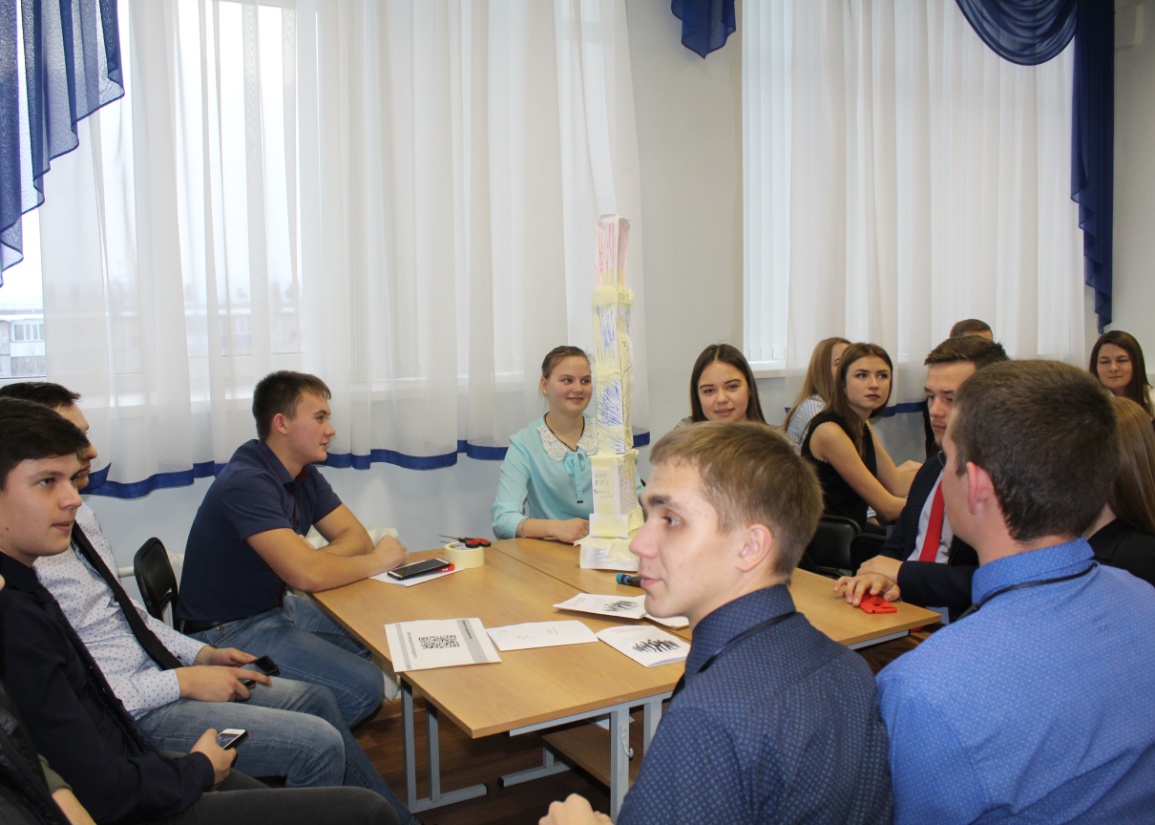 Ночь искусств - 2019
Фестиваль «Мы вместе!» - 2019
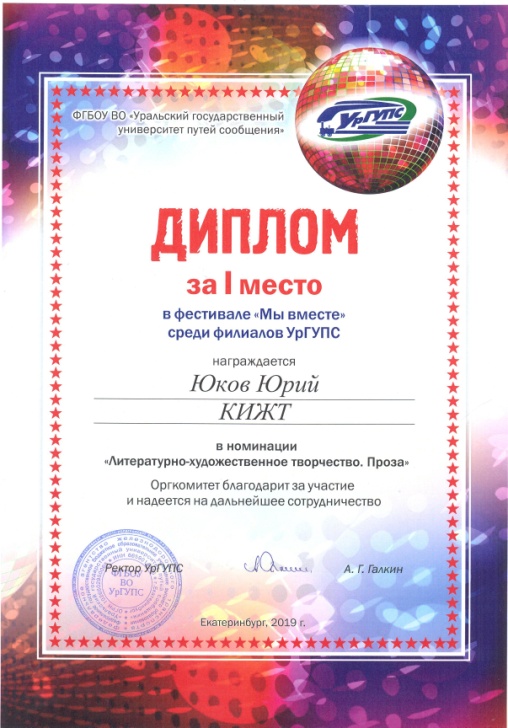 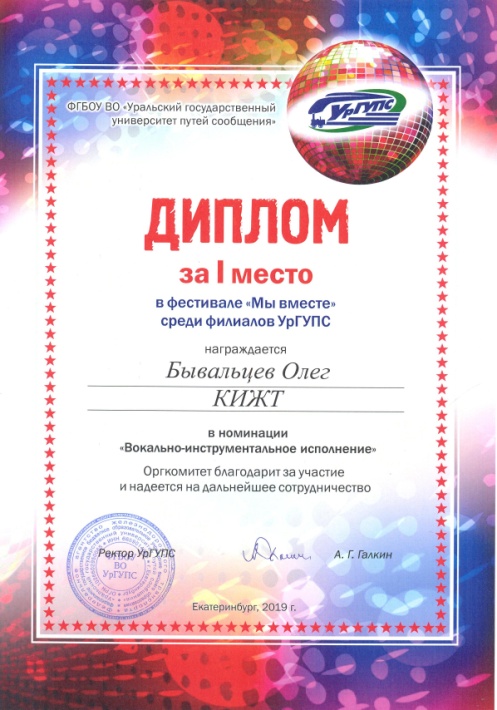 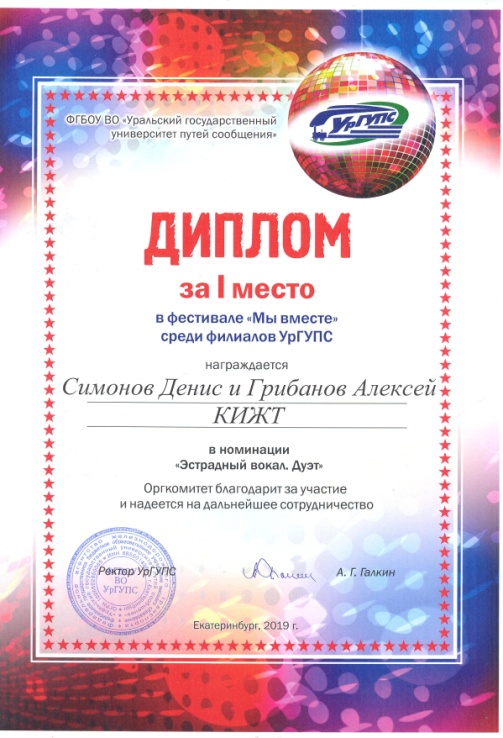 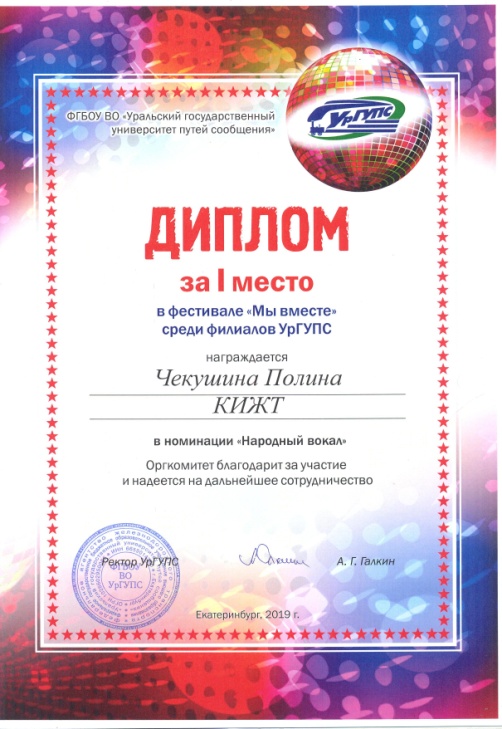 Команда  института по лёгкой атлетике:
                                                               Манакова Анастасия, 
Мельникович Александр, 
Морозов Александр, 
Чалов Денис
Единый профориентационный день
Декабрь
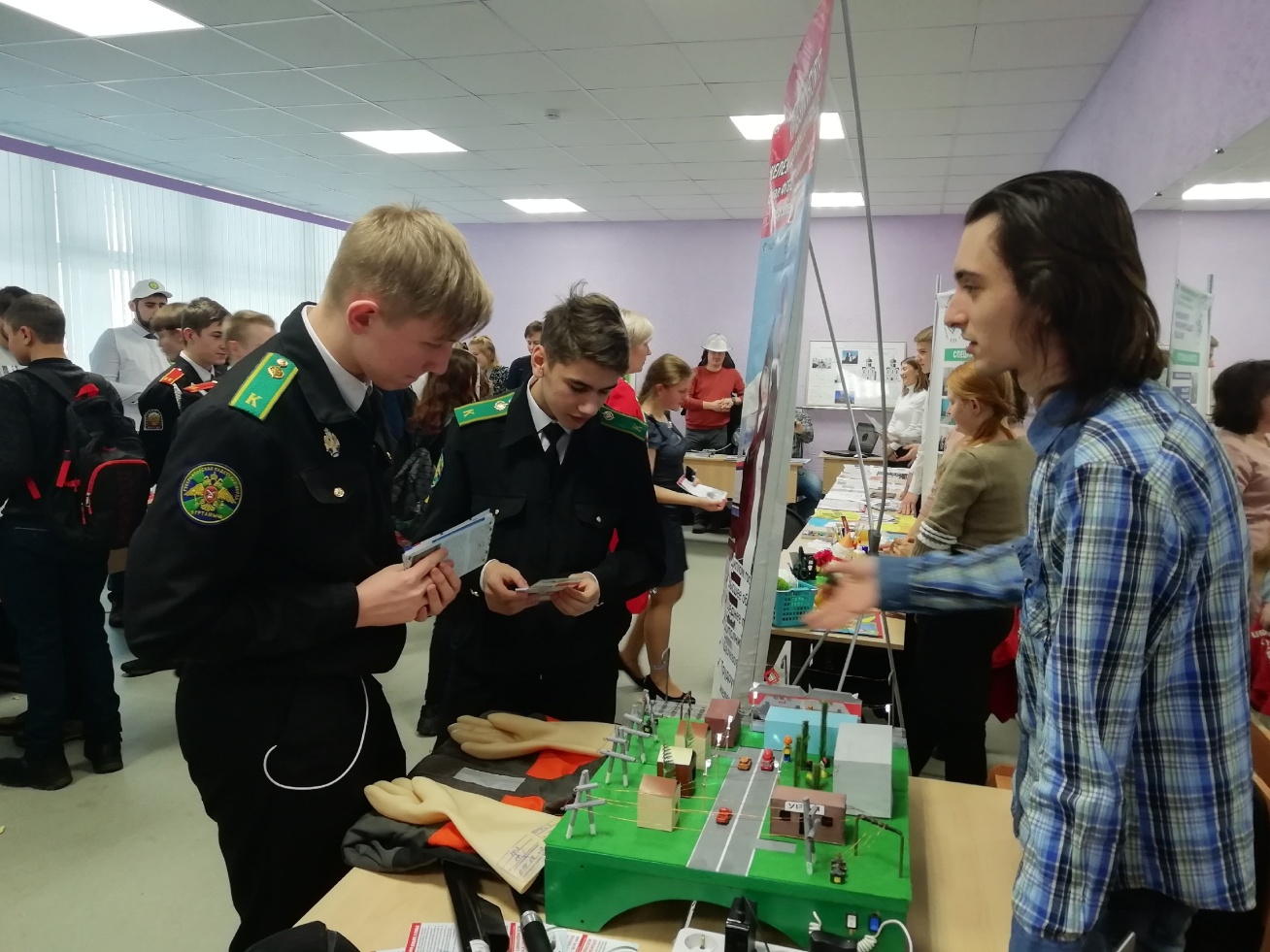 Митинг и торжественное собрание, посвящённое 25-летию начала контртеррористической операции на Северном Кавказе
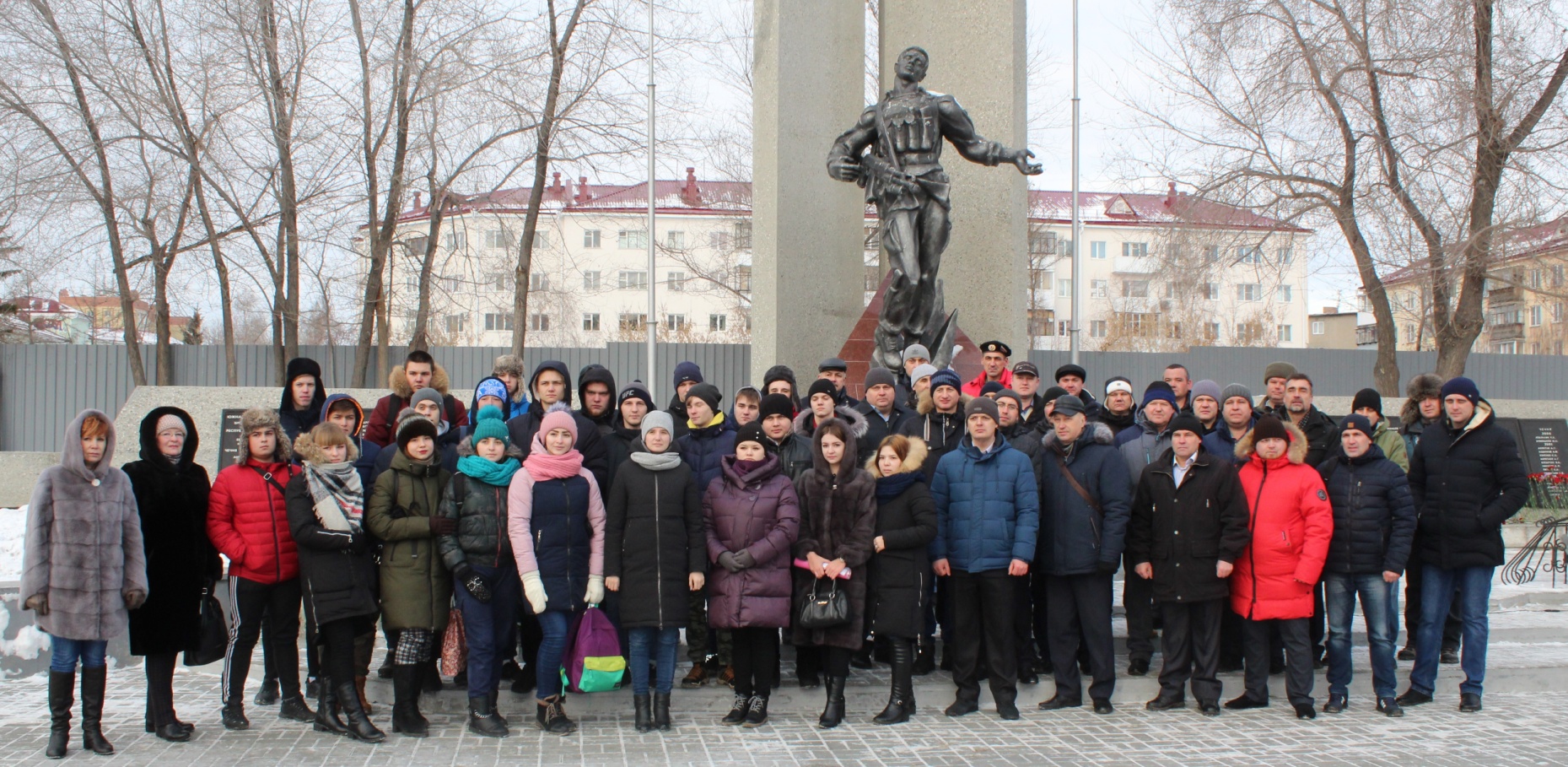 Антикоррупционная декада
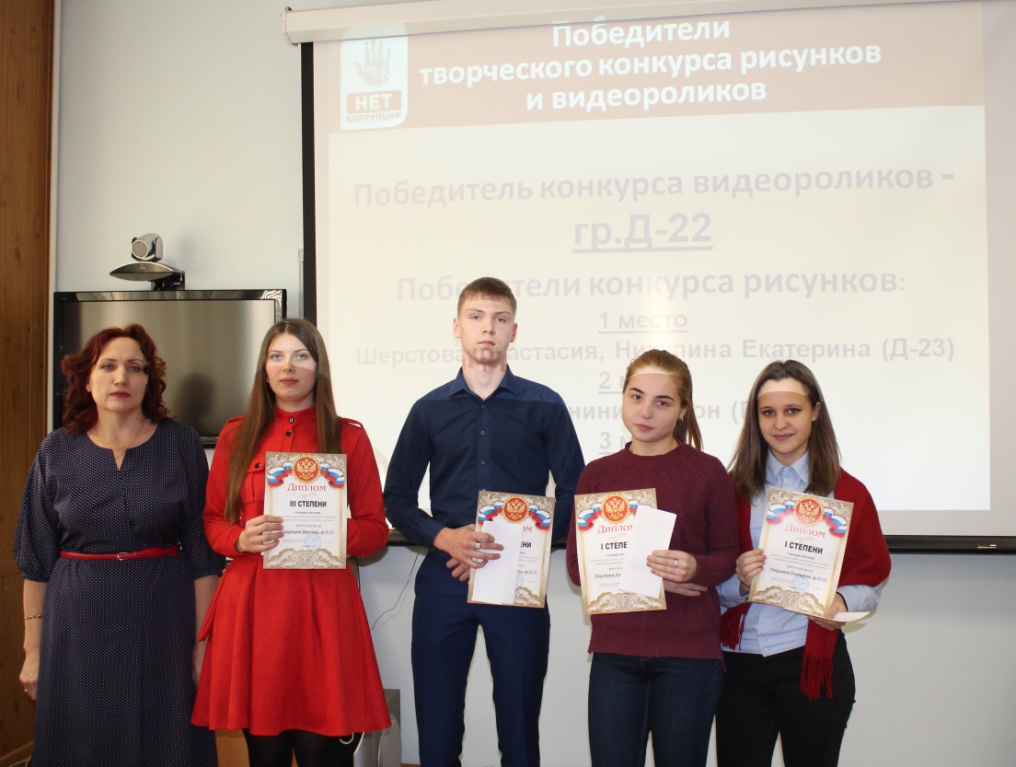 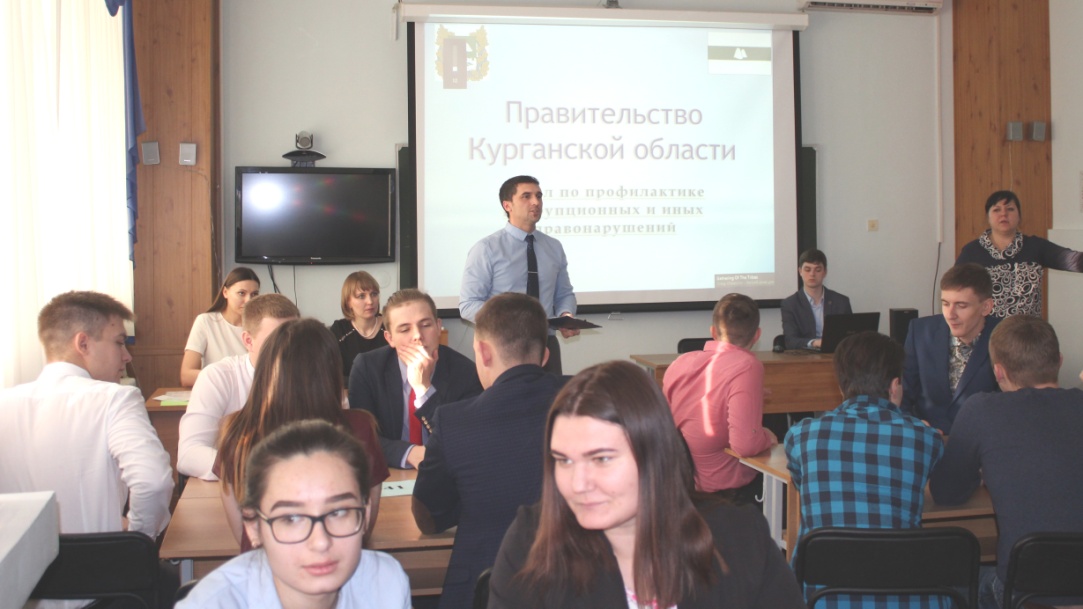 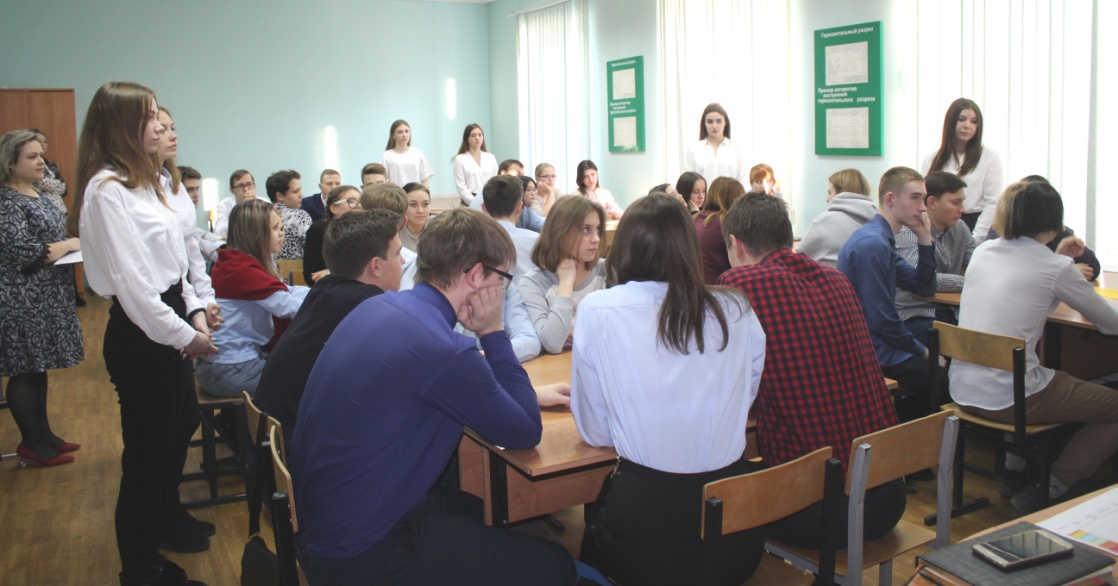 Дорожный слёт«Патриот России – 2019»
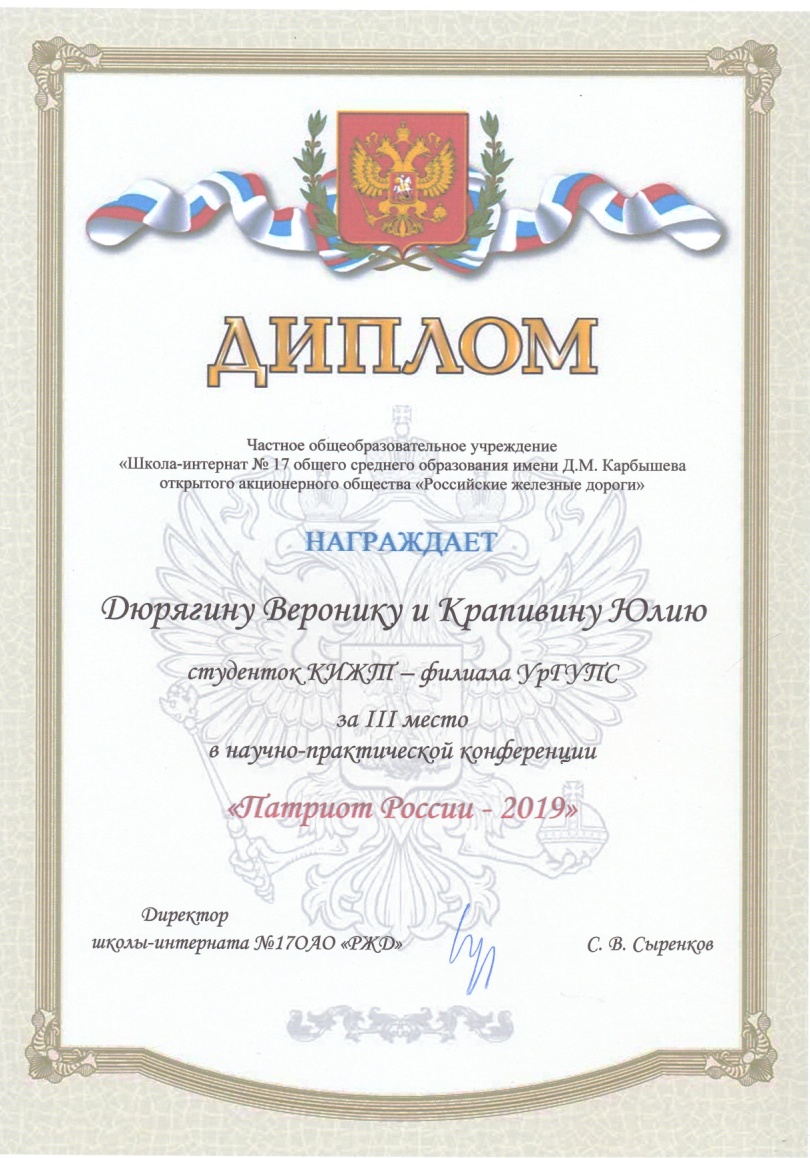 Выставки года
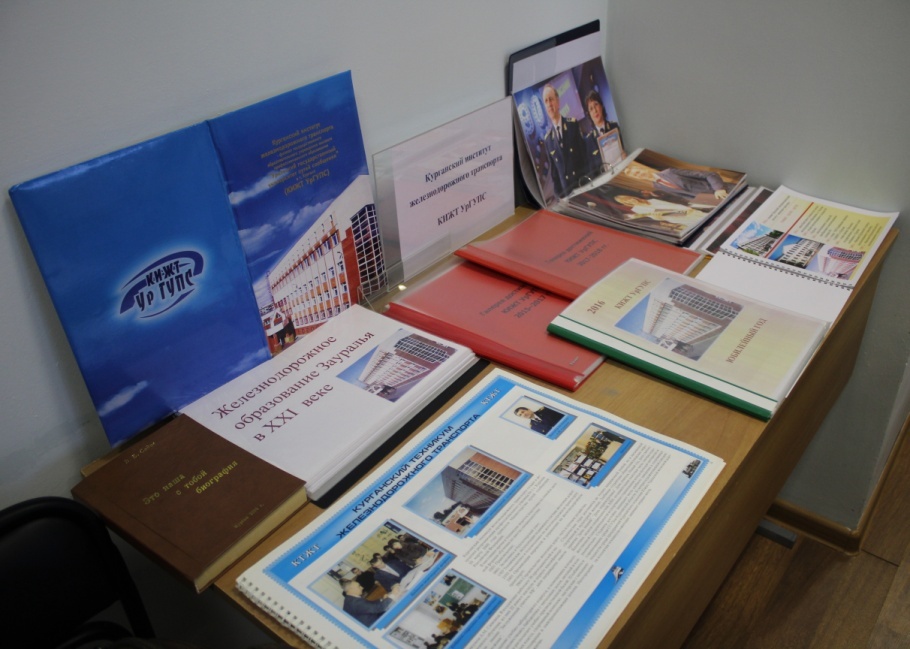 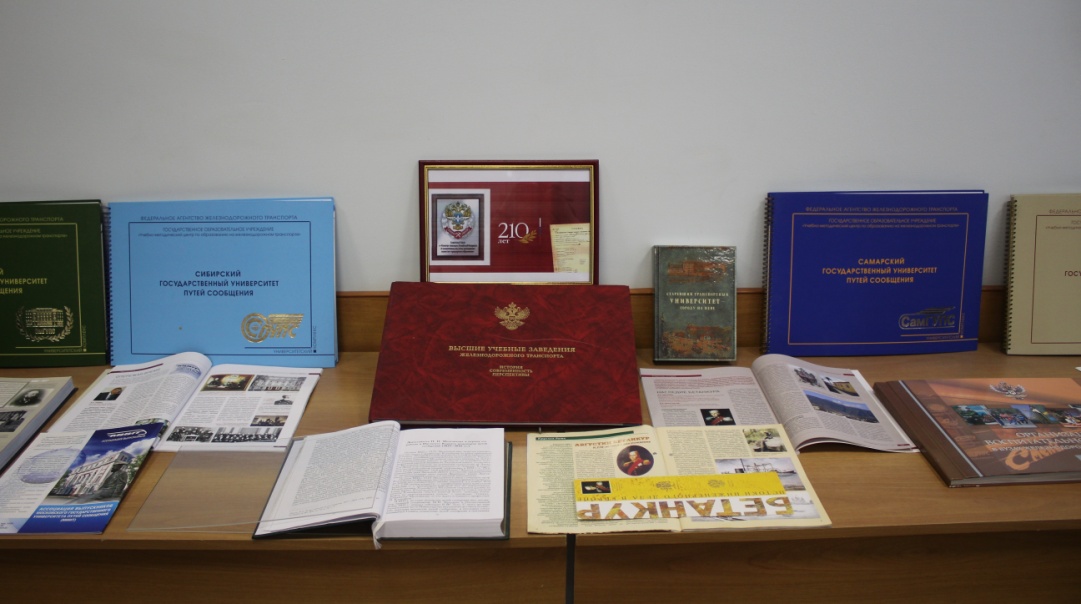 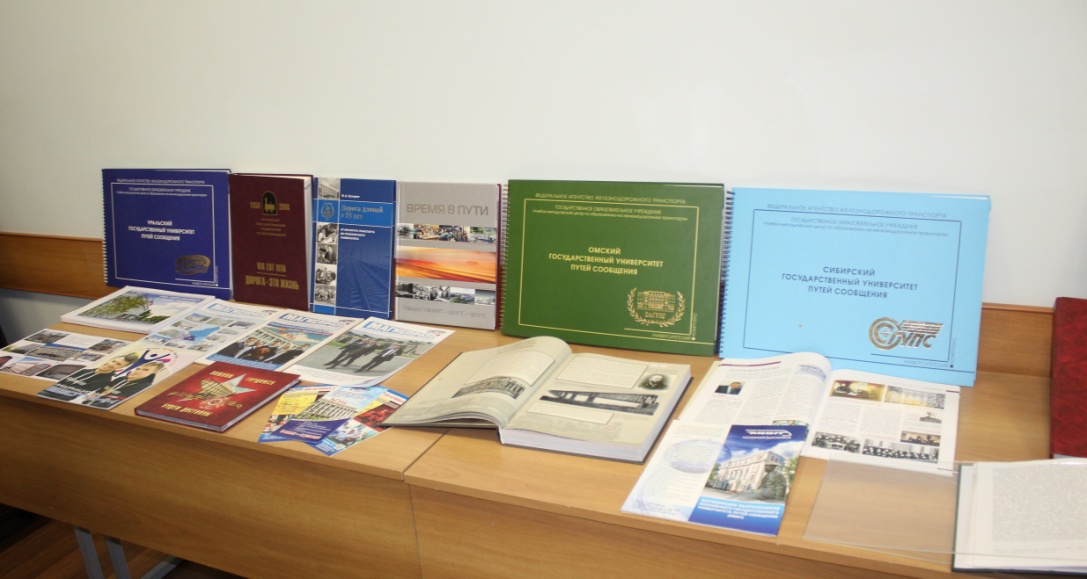 2019

 Год театра 

 Год 210-летия 
 Министерства 
 транспорта РФ
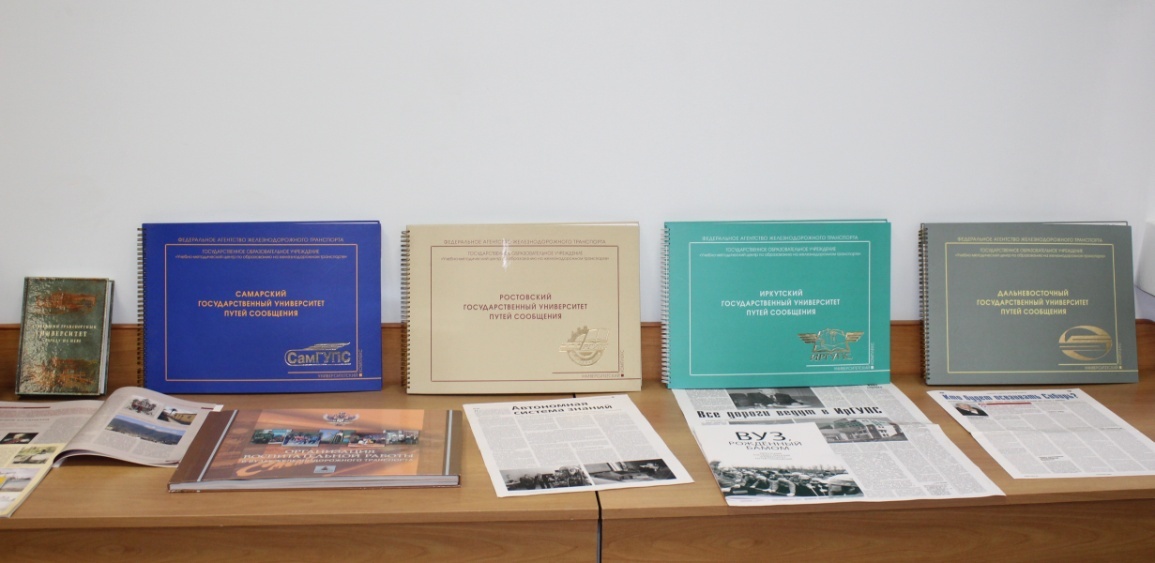 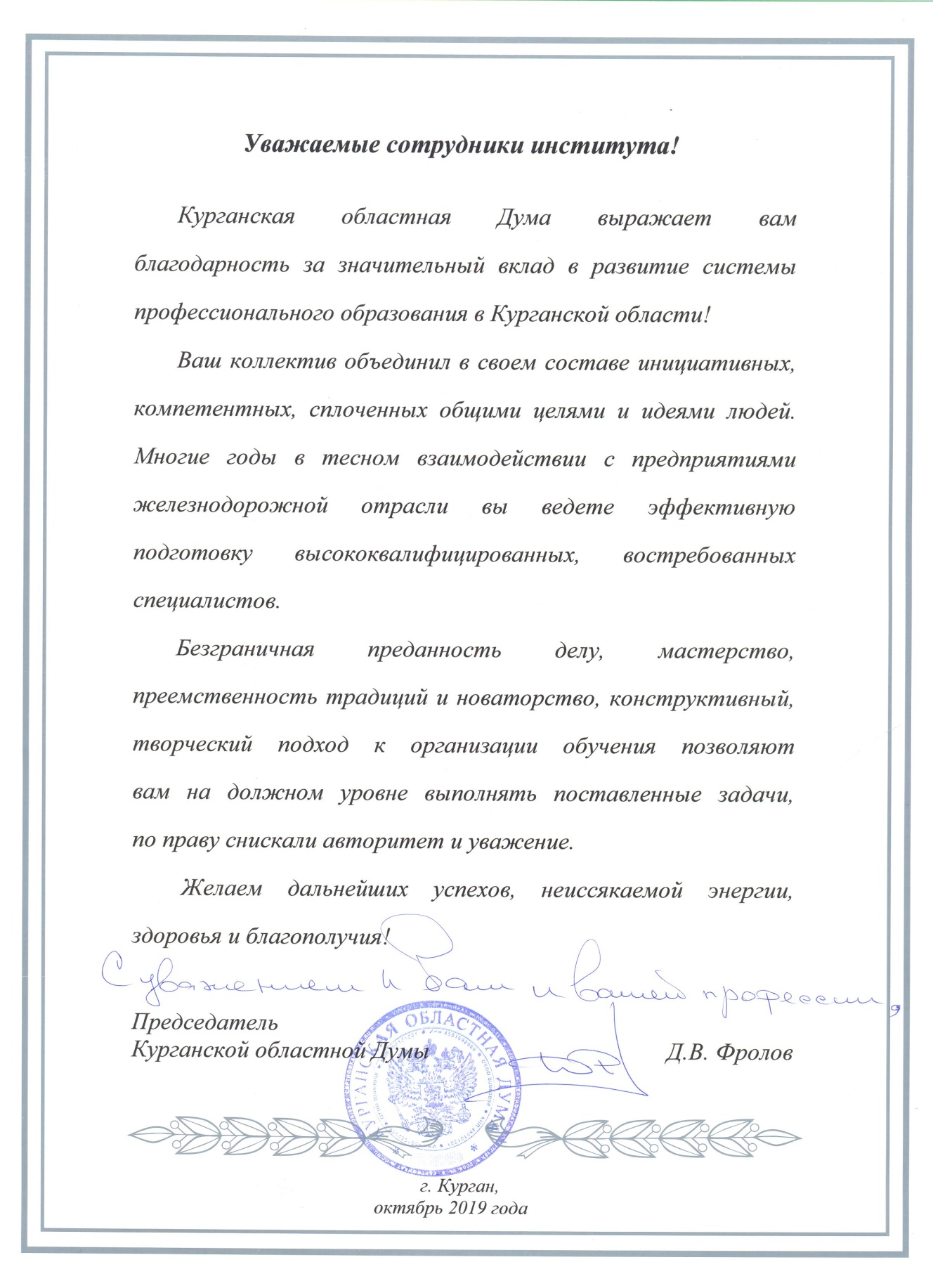 Курганский институт железнодорожного транспорта    стал Лауреатом Всероссийского конкурса«Лучшие вузы Российской Федерации – 2019»
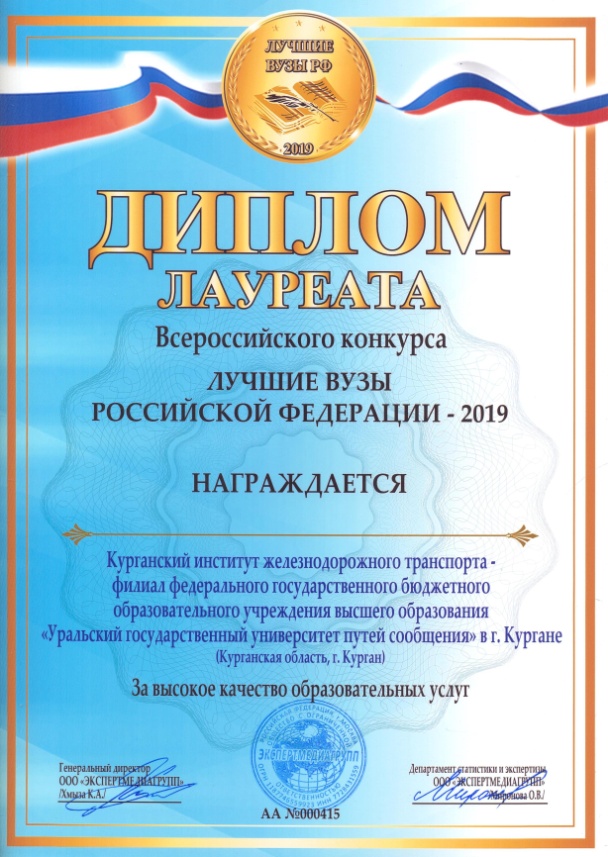 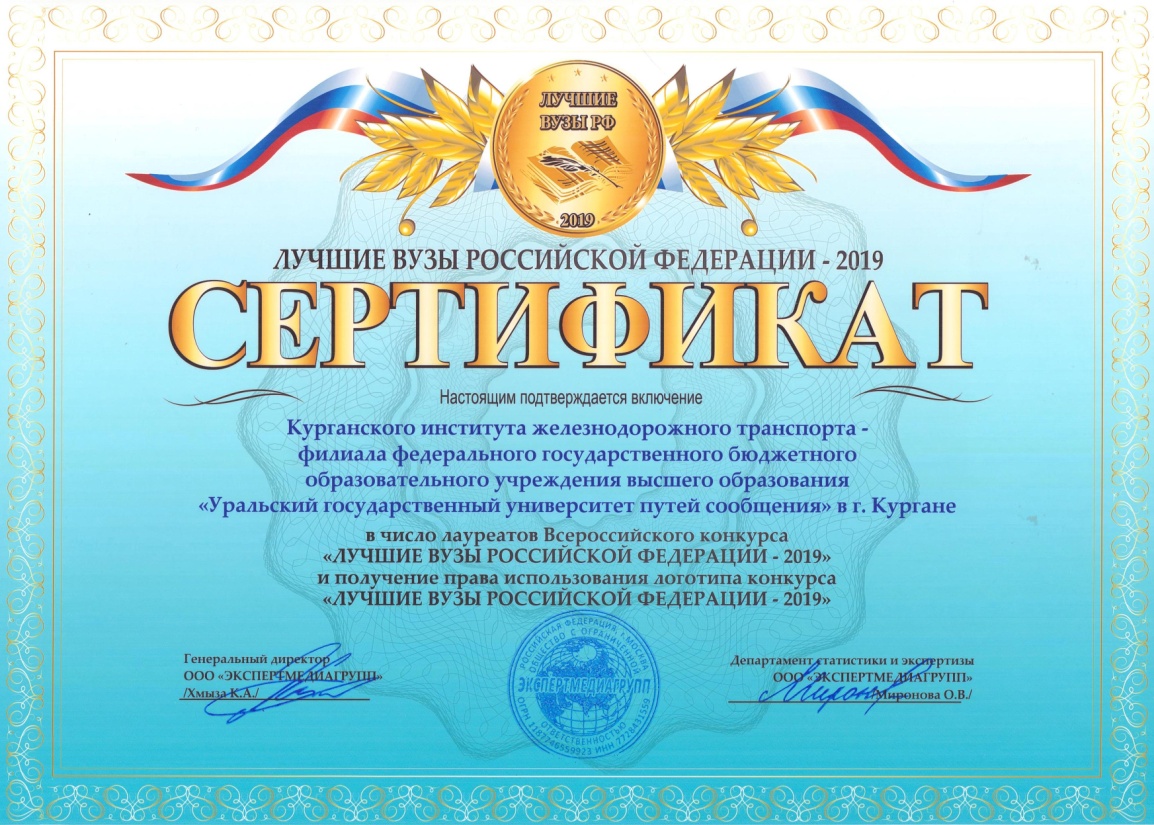 Студенческая научно-практическая конференция,                                        посвящённая 210-летию                     транспортного образования России
Январь
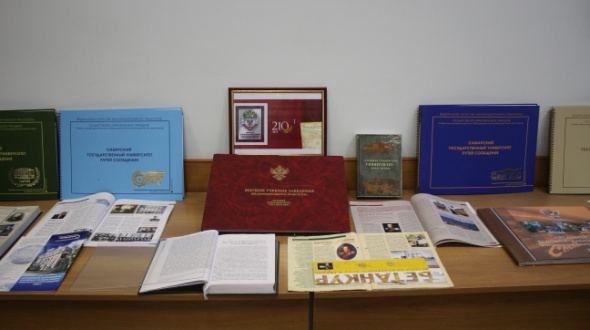 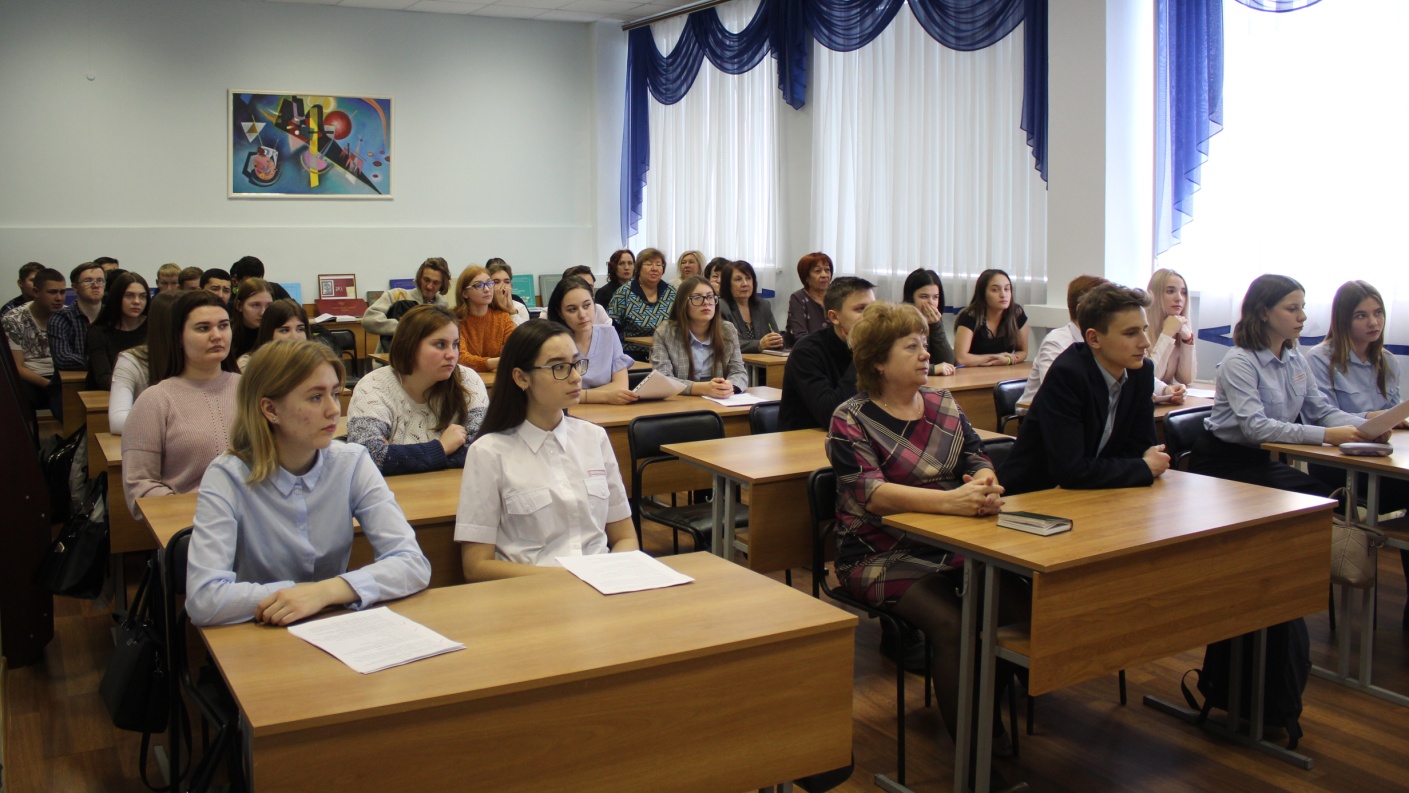 2020 г.
Закрытие месячника оборонно-массовой и спортивной работы
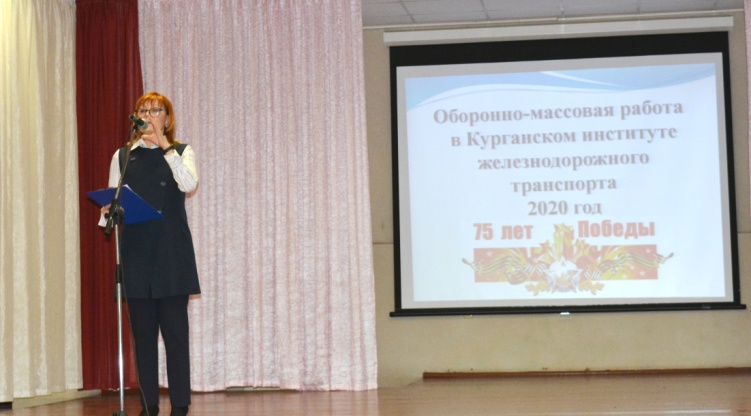 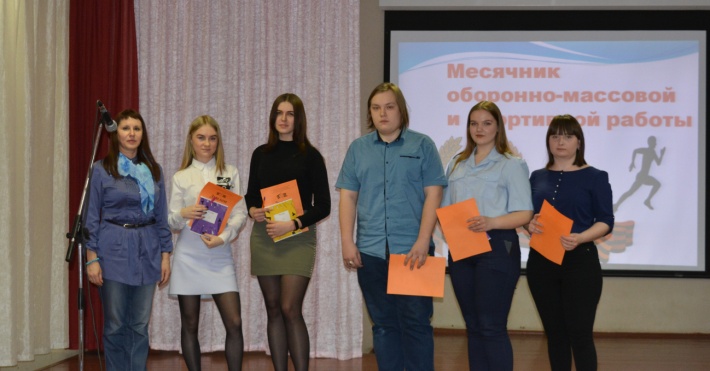 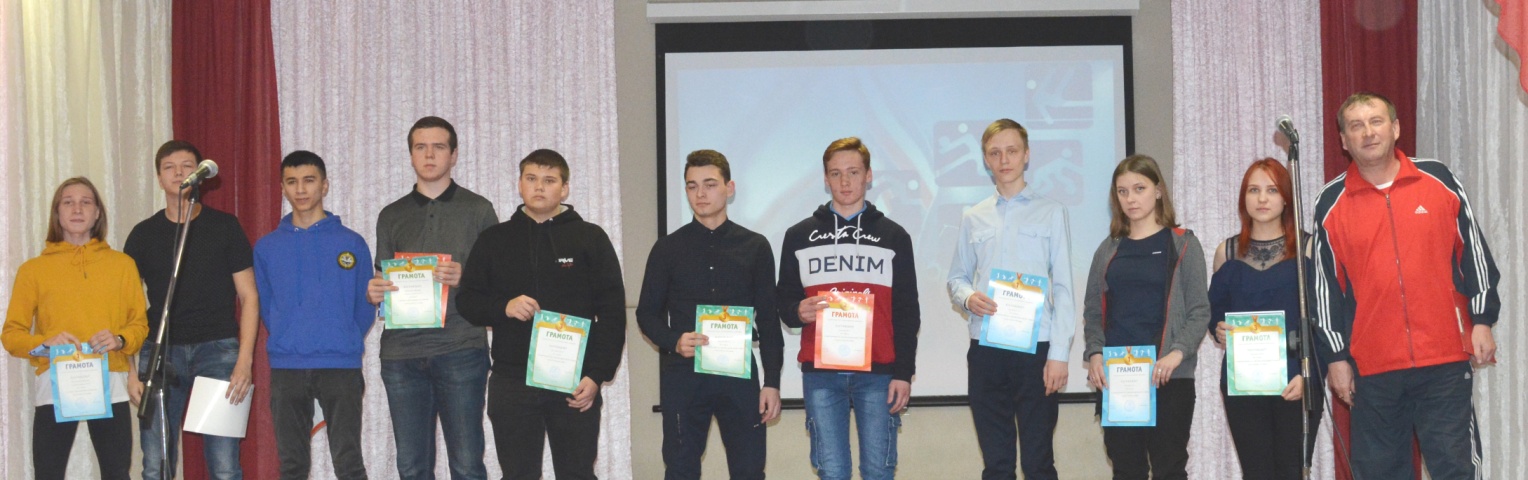 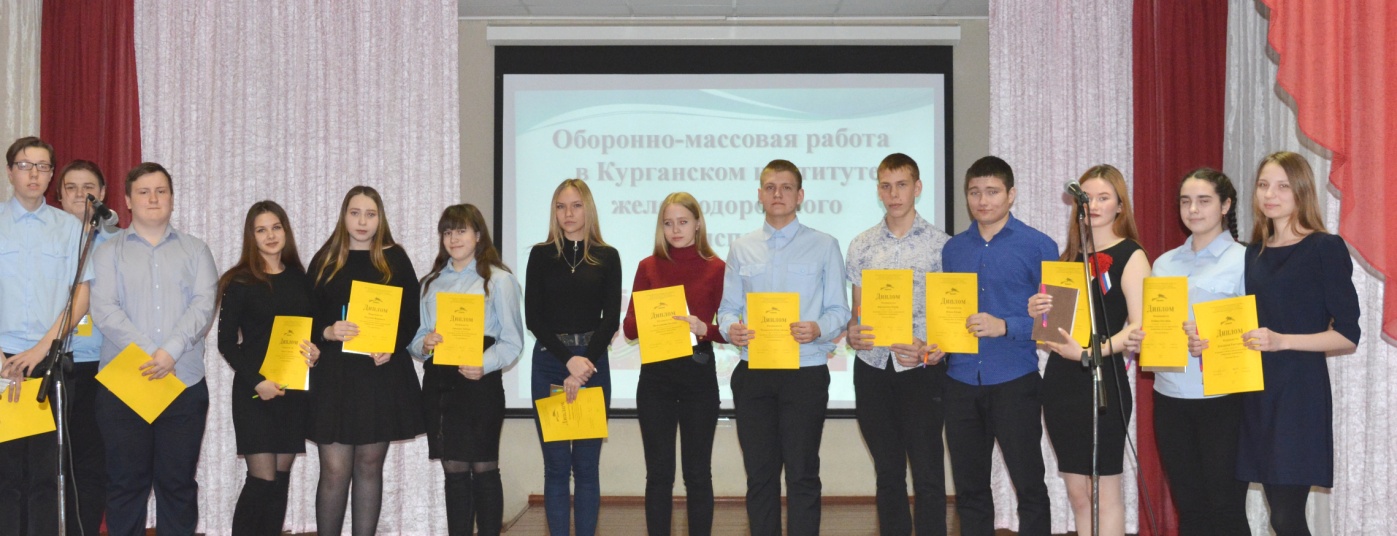 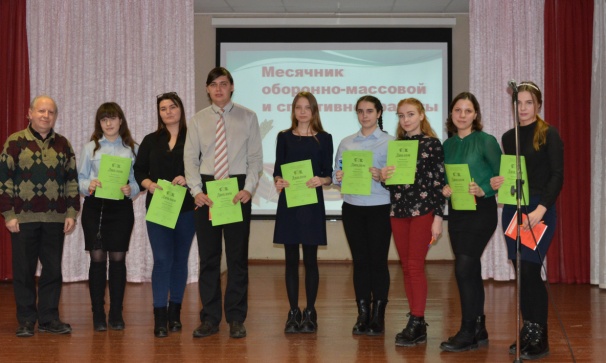 Конференция по итогам производственной практики по профилю специальности23.02.01
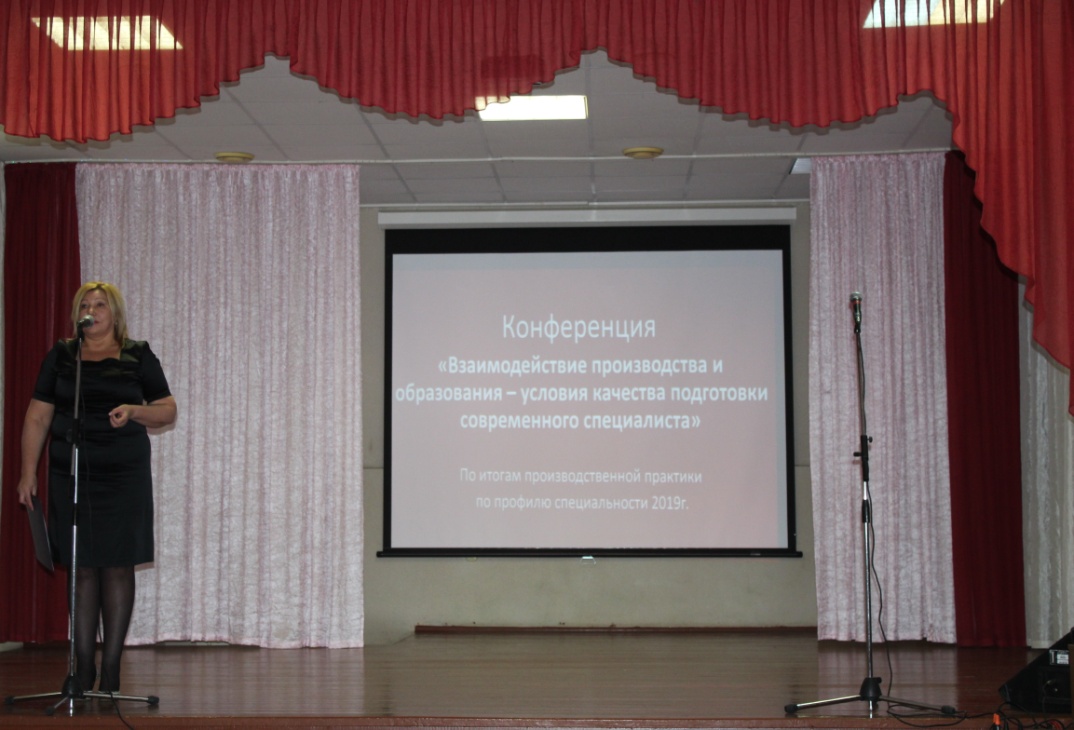 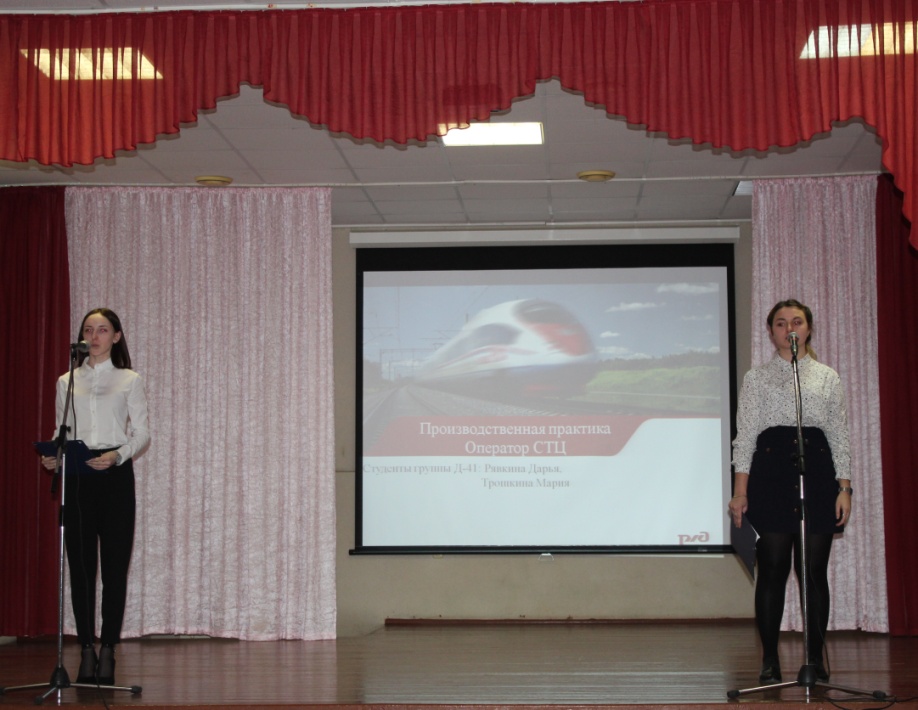 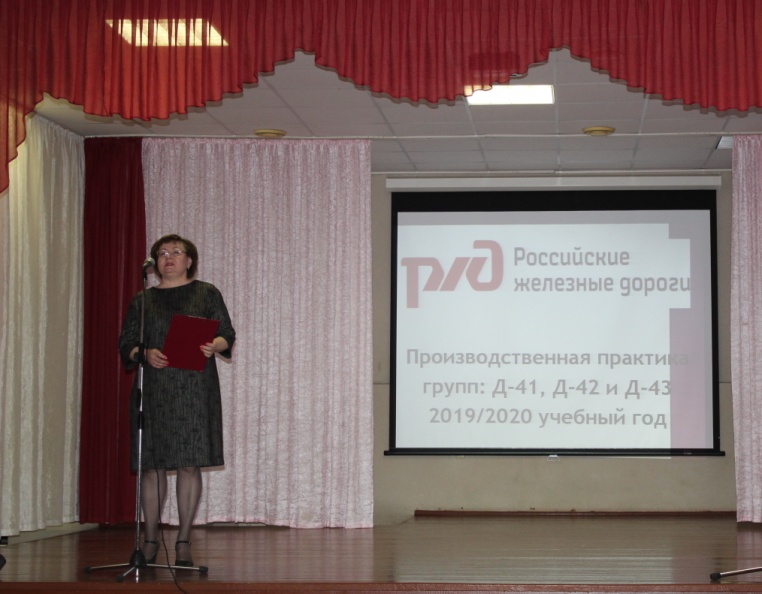 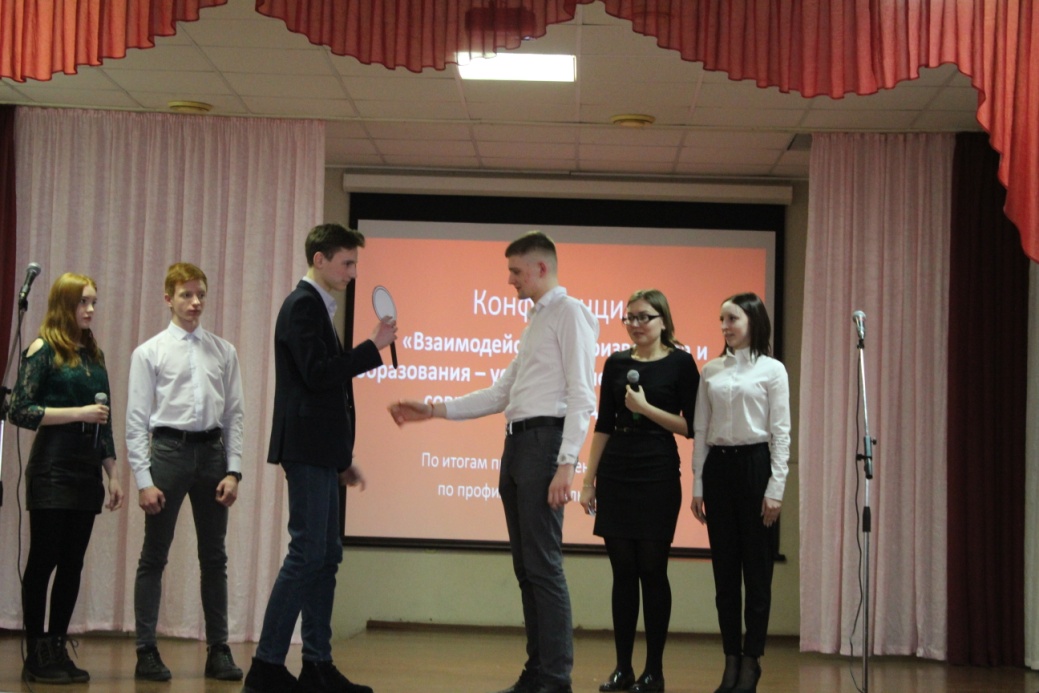 Февраль
Валенкобол
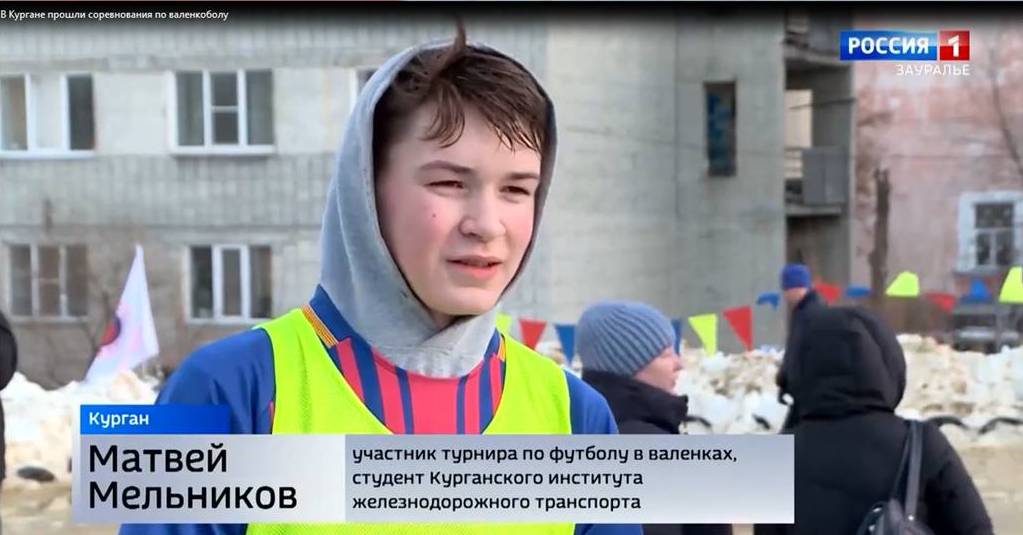 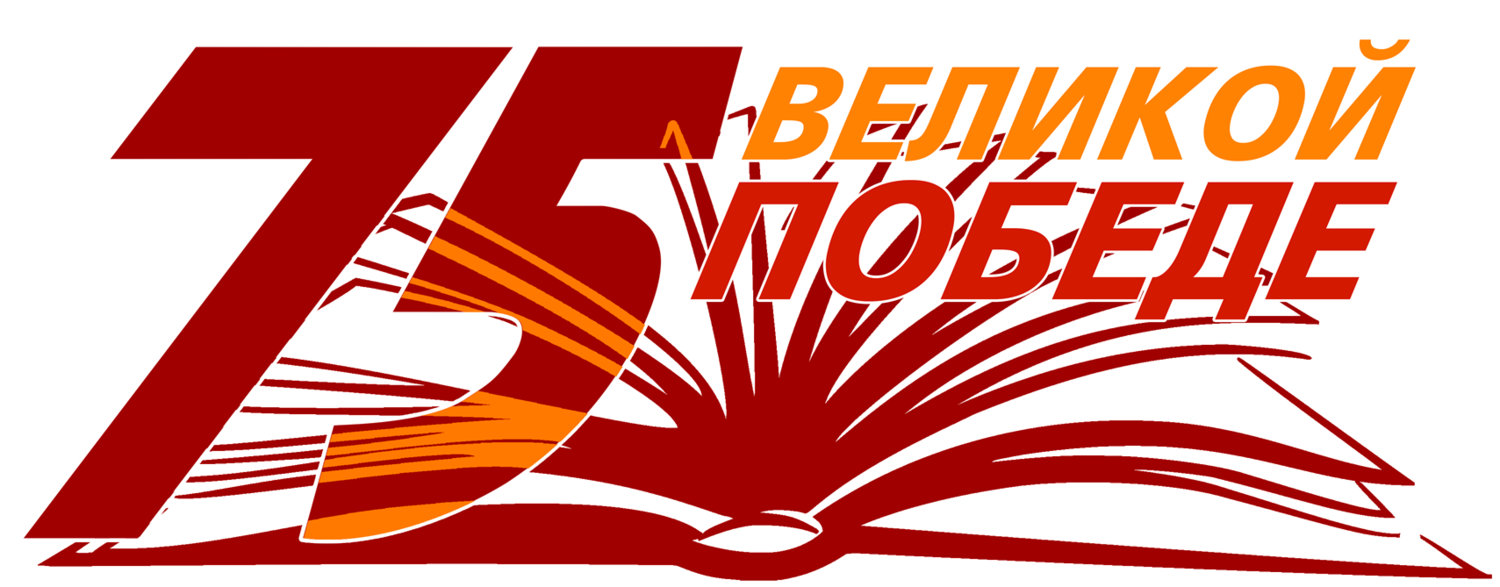 Научно-практическая конференция 
               14 февраля 2020 г.
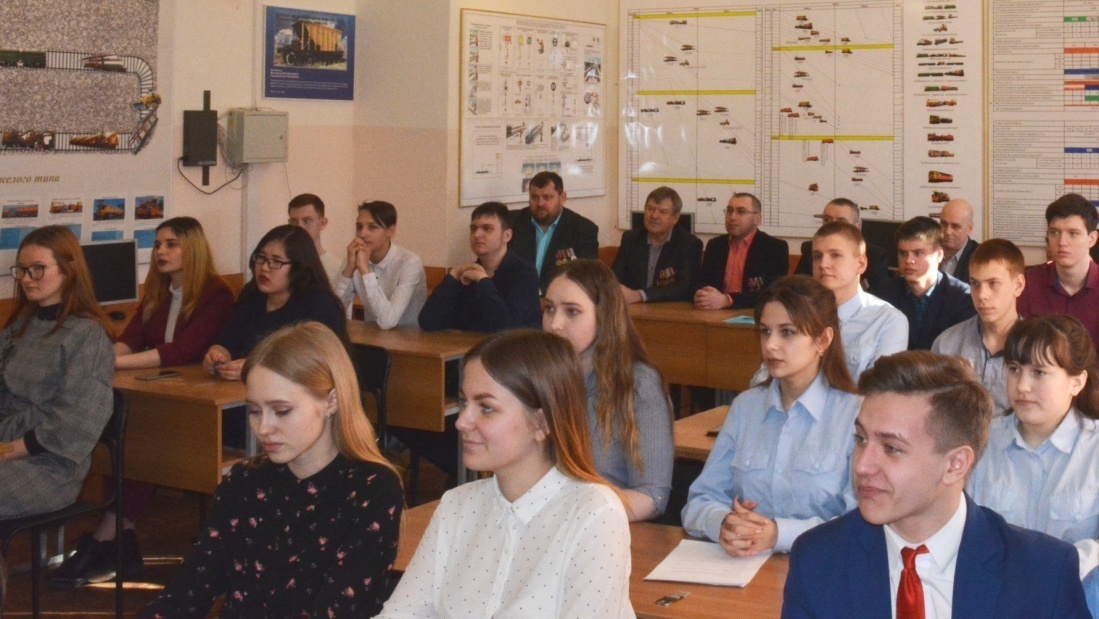 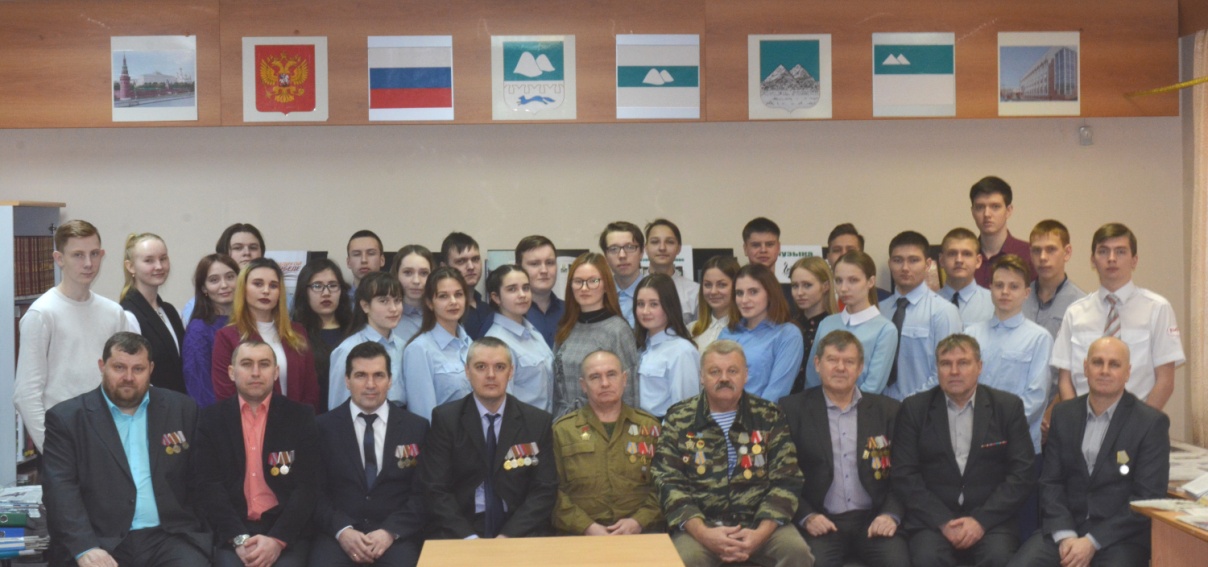 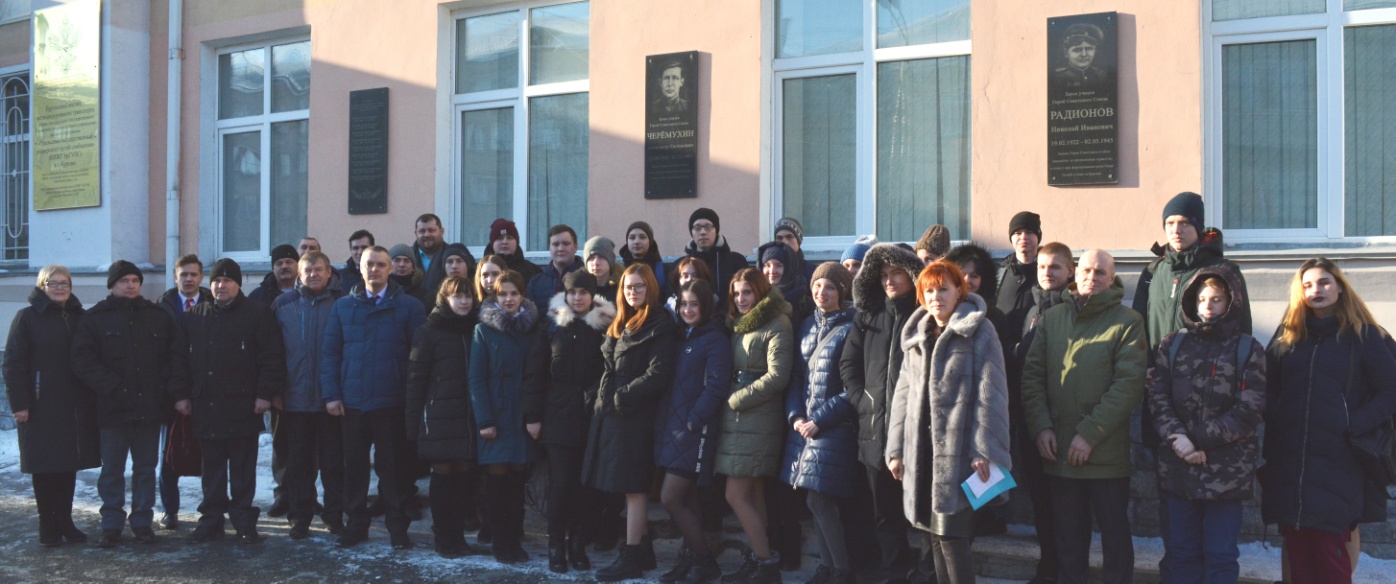 Февраль
Торжественное собрание, посвящённое Дню рождения Н.И.Радионова
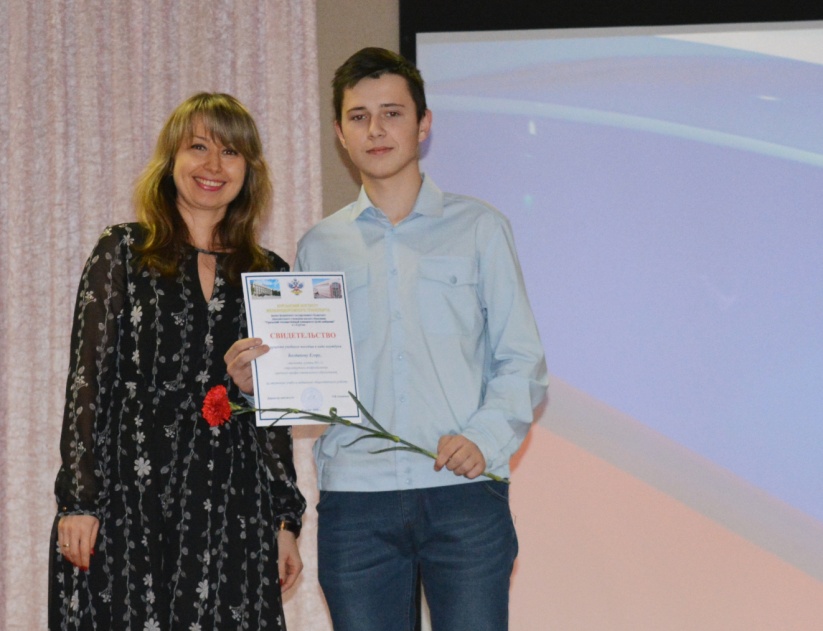 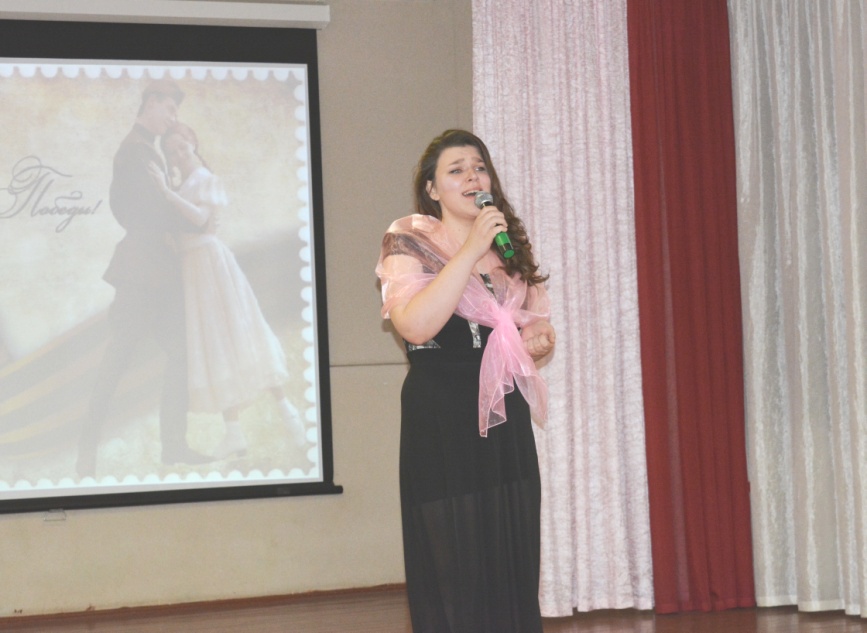 Конкурс плакатов
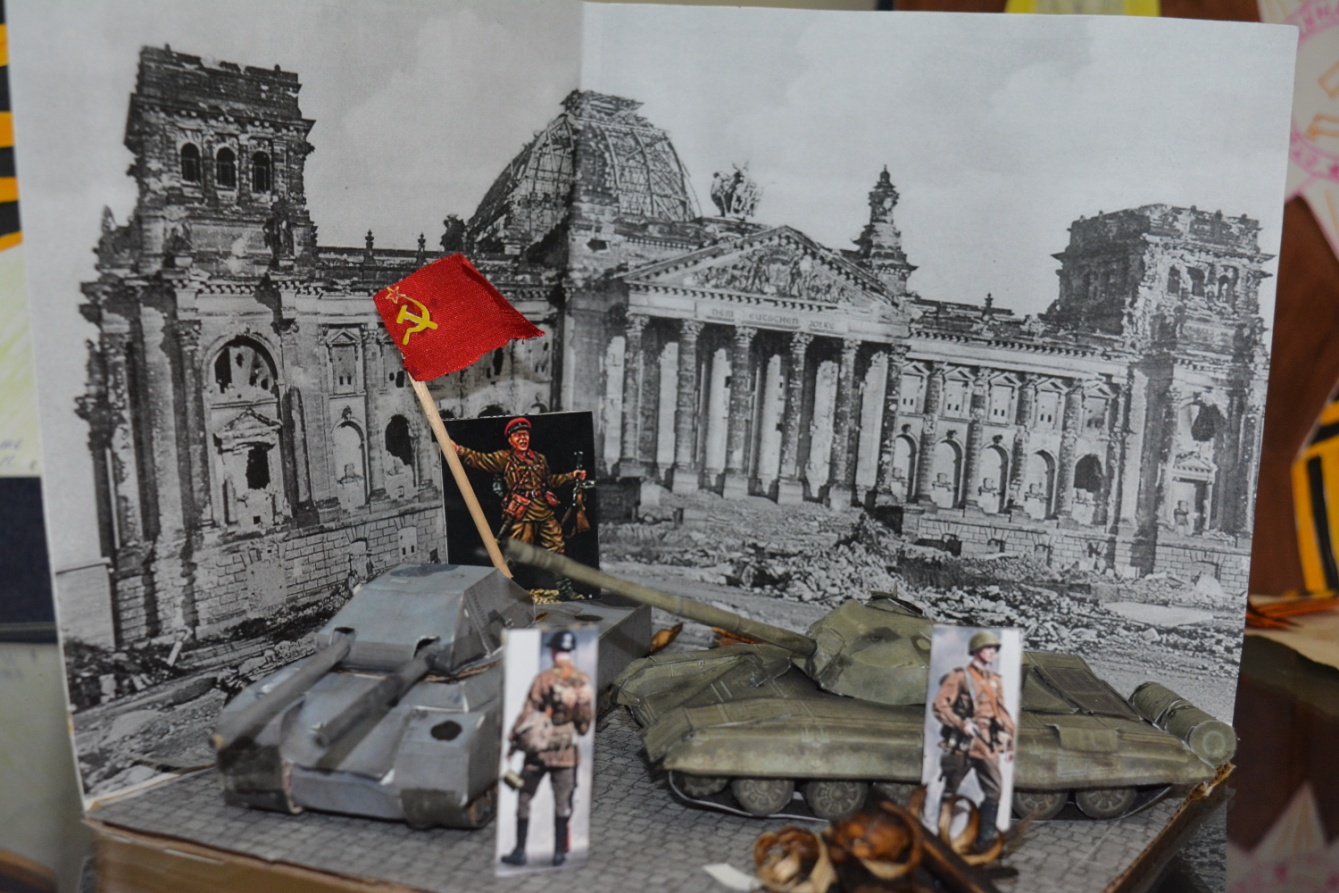 Железнодорожное училище № 1 г. Кургана                        в годы войны(экскурсии в музей КИЖТ УрГУПС)
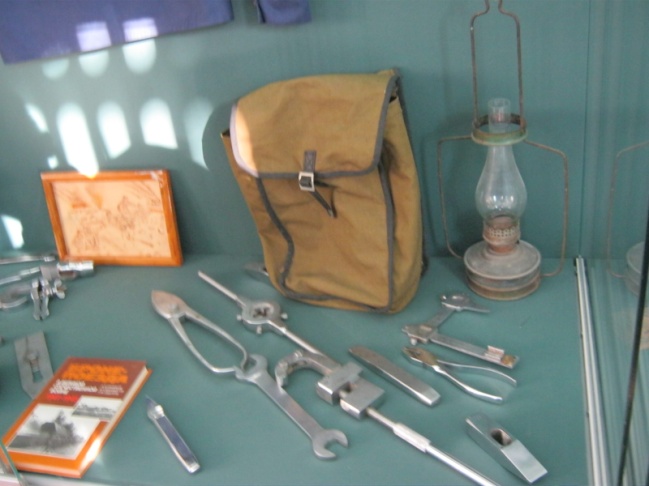 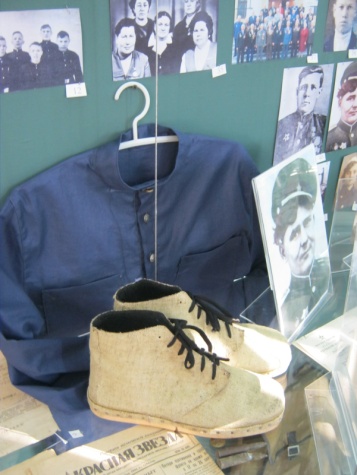 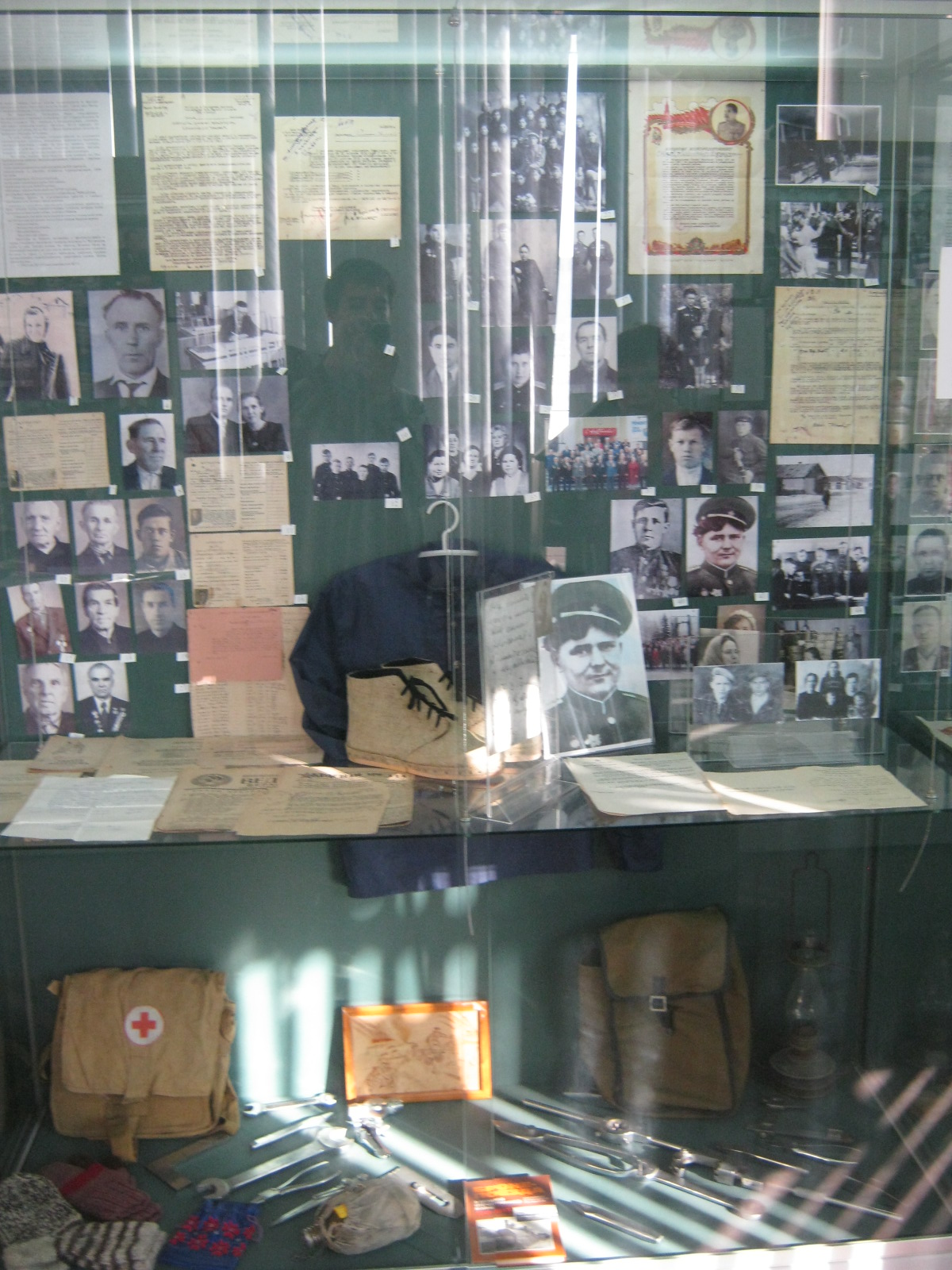 Акция «Письмо ветерану»
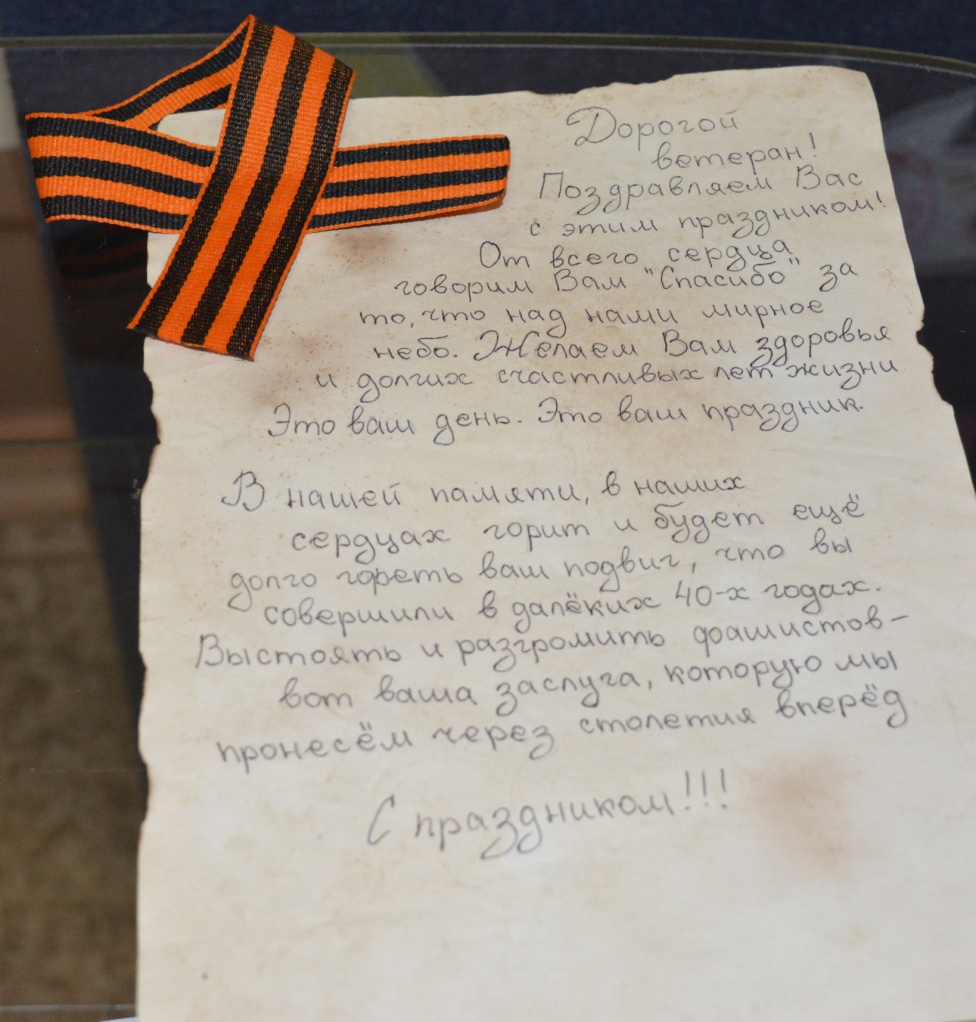 Экскурсия в Курганский областной краеведческий музей
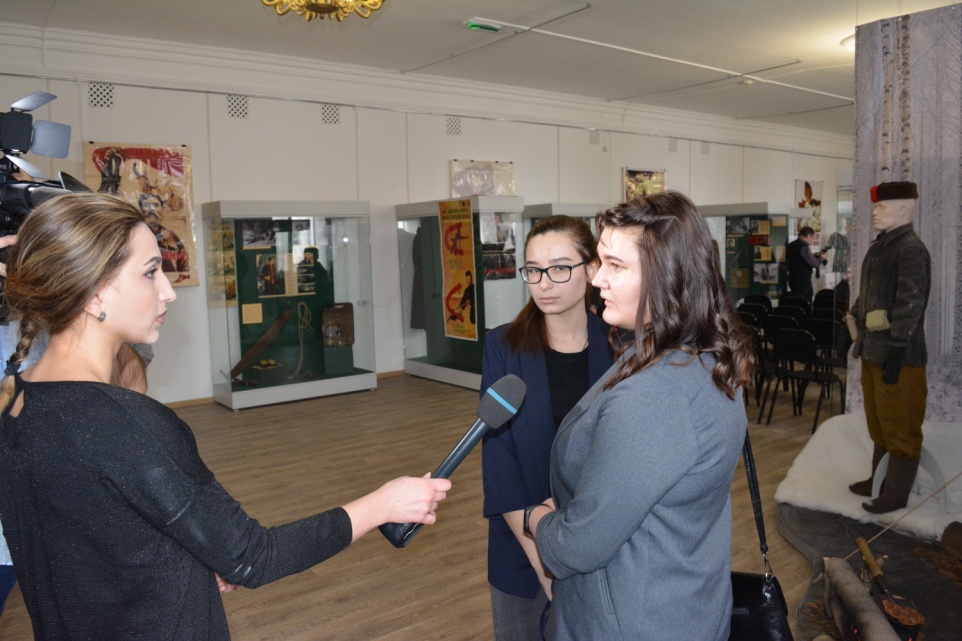 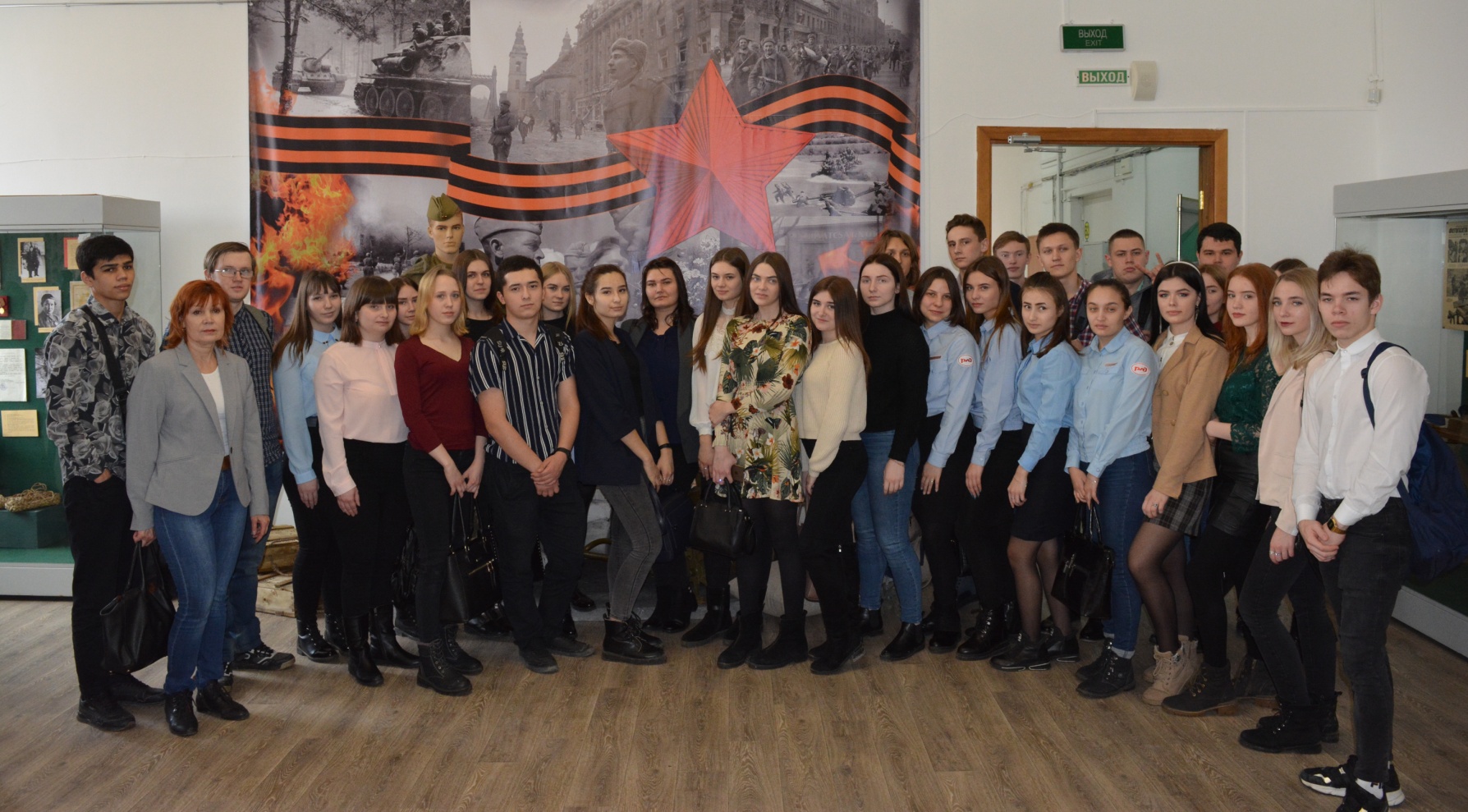 Выставка творческих работ                                                                        участников конкурса «Доброта спасет мир!»
Март
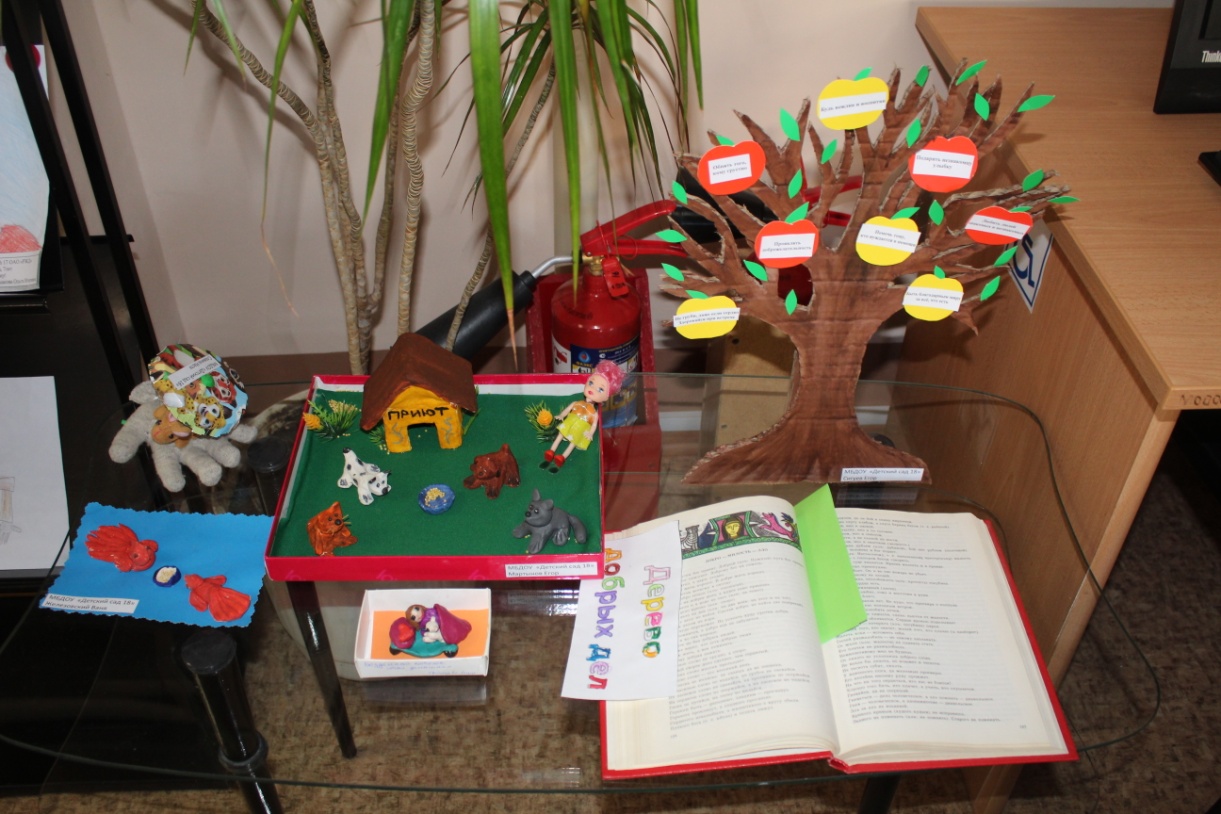 ФОРУМ «Сообщество» в Уральском федеральном округег. Курган, 3-4 марта 2020 г.
Воинков Сергей – участник Форума
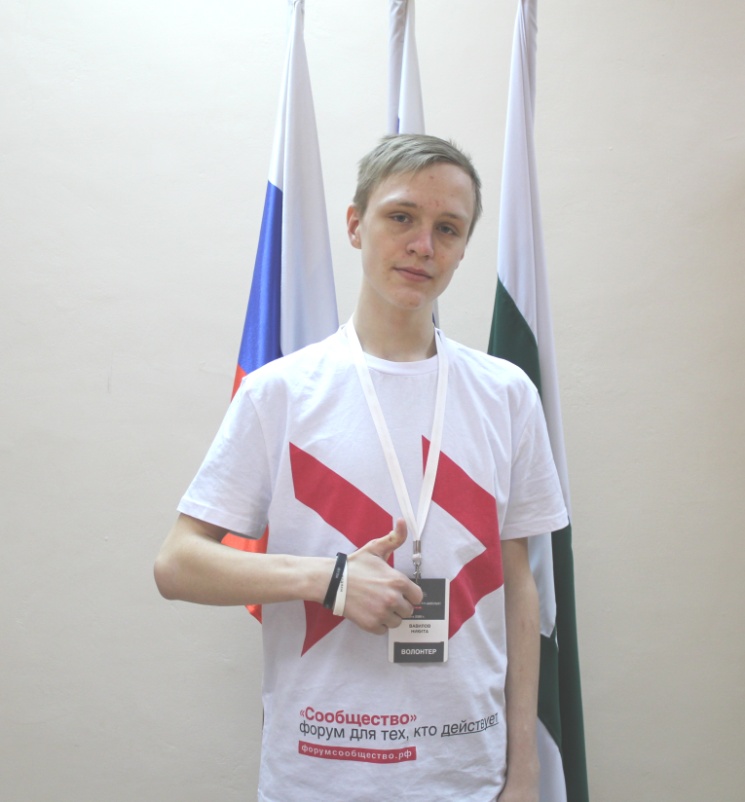 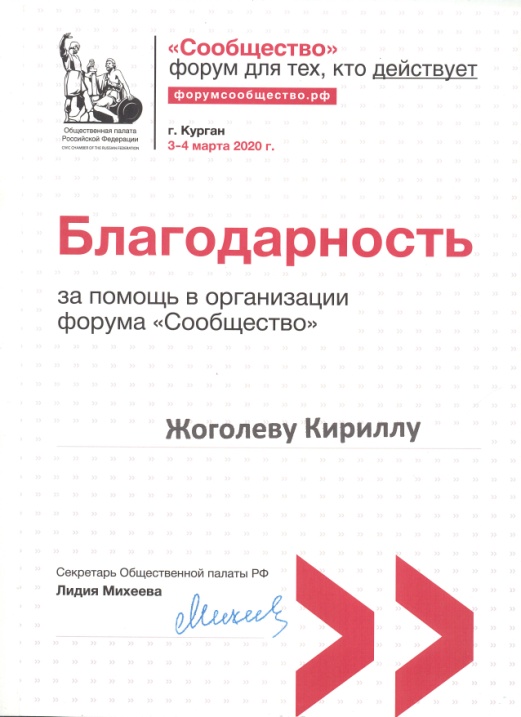 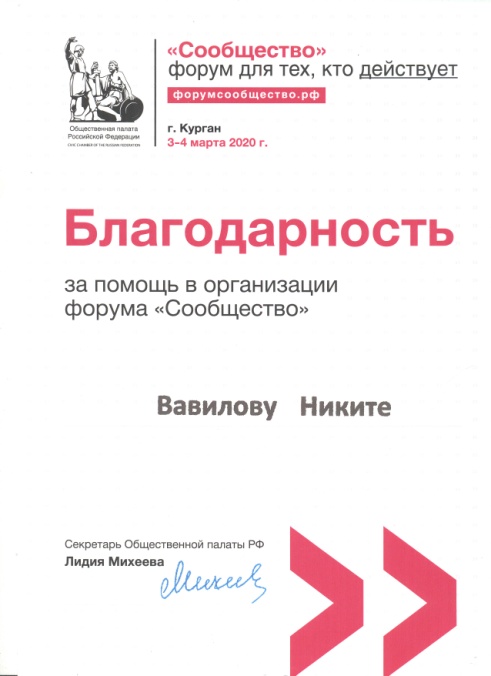 Волонтёры
Региональный этап Всероссийской Олимпиады профессионального мастерства СПО по специальности 23.02.01
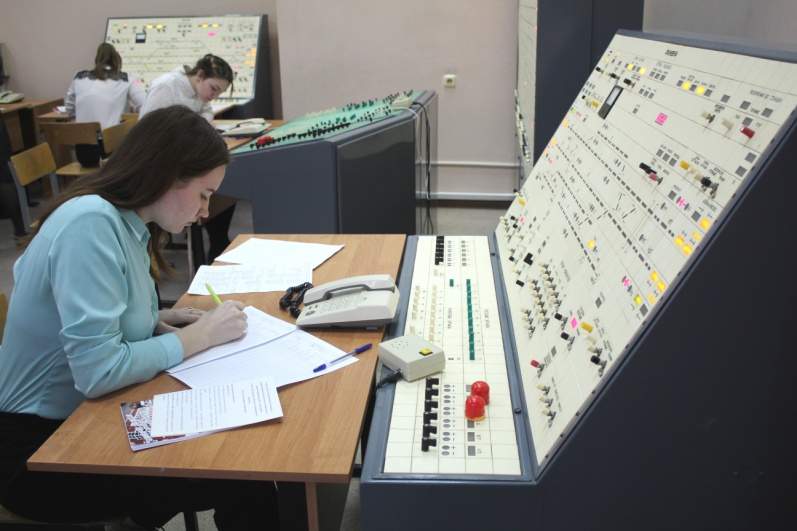 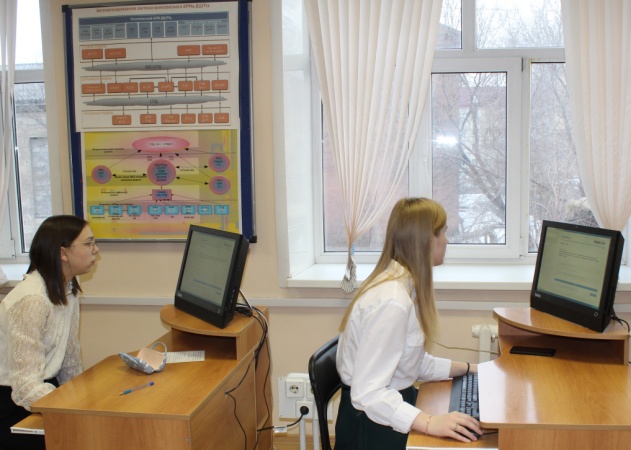 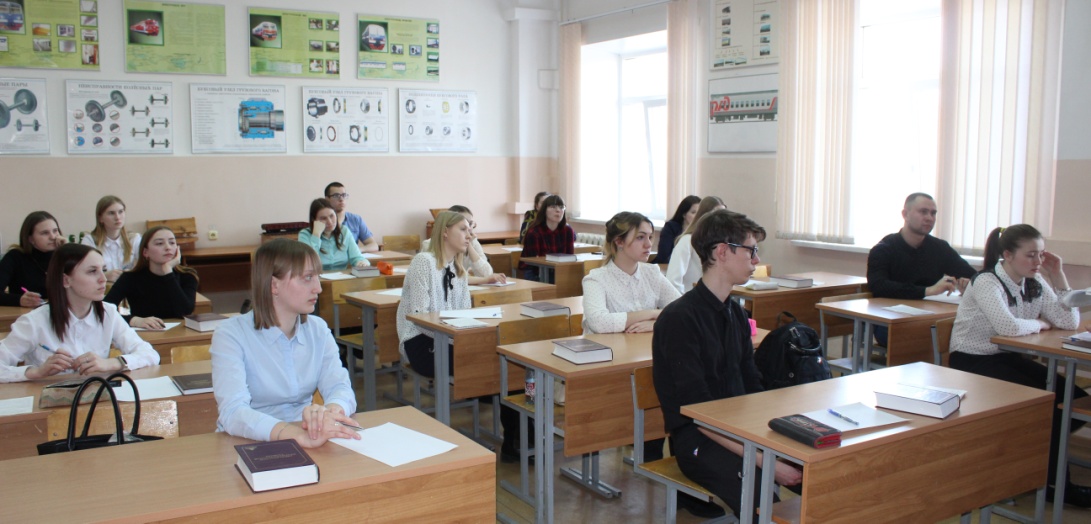 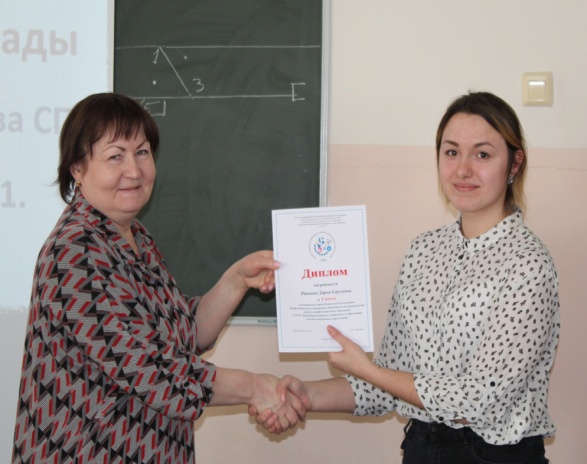 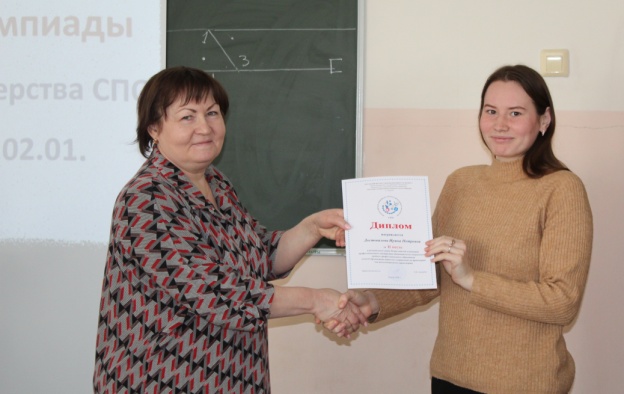 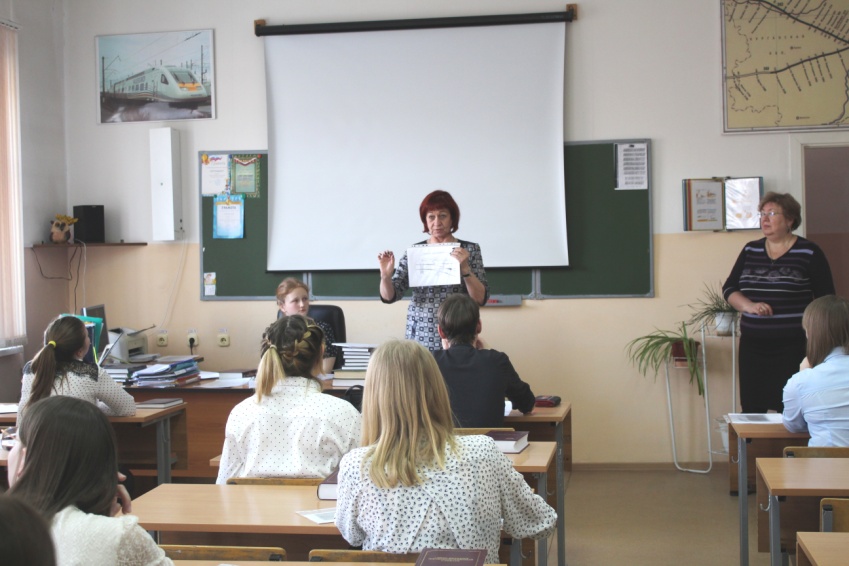 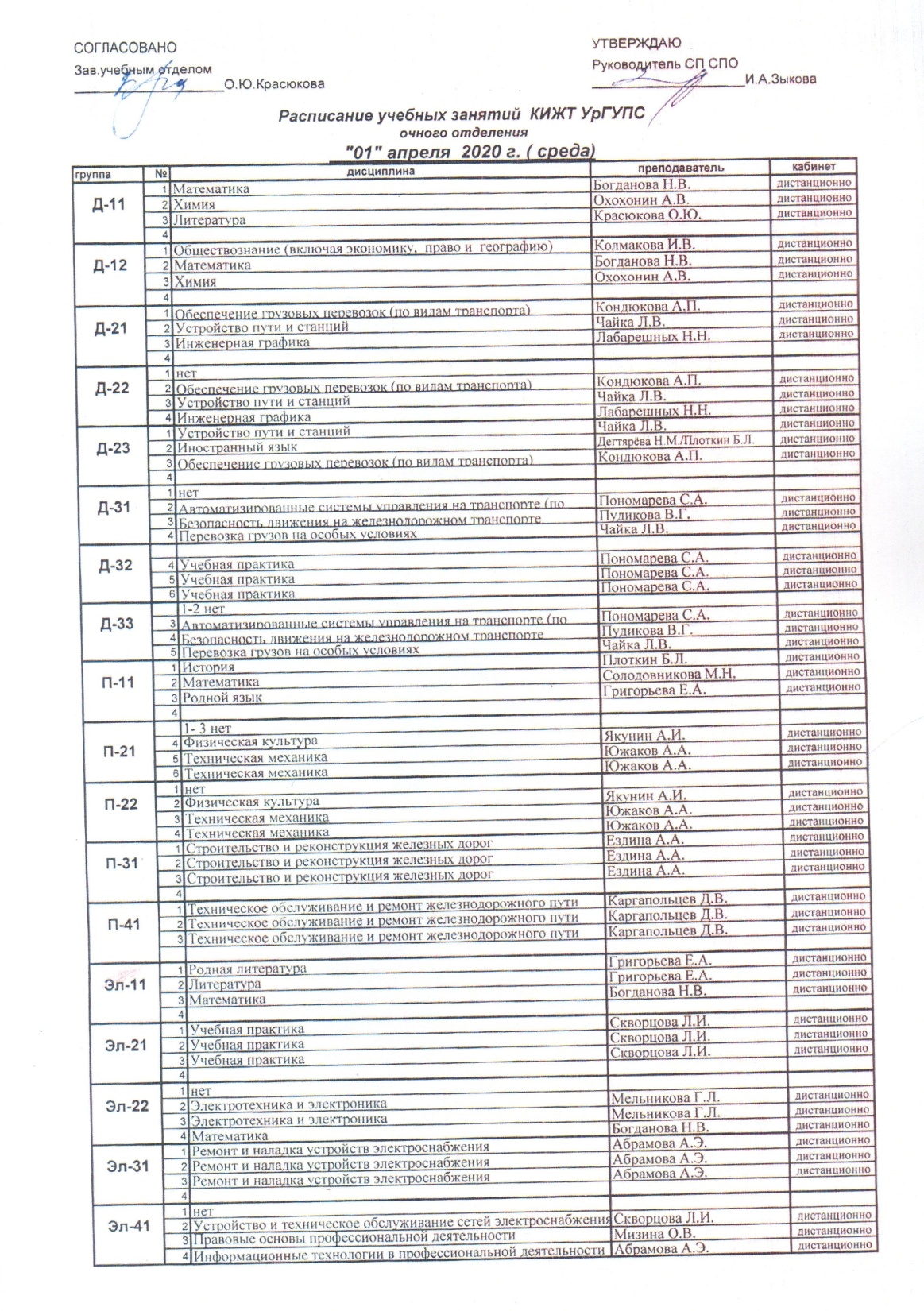 Апрель
Дистанционное обучение
Дистанционное воспитание
Дистанционное общение
Информация на сайте                       КИЖТ УрГУПС
В помощь студентам и преподавателям на период дистанционной формы обучения
Информация для преподавателей   
    
	Информационные бесплатные образовательные ресурсы (для ознакомления)
Информация для студентов
	Для эффективной организации образовательного процесса с применением электронного обучения, дистанционных образовательных технологий Министерством науки и высшего образования РФ сформирован перечень онлайн-курсов, реализуемых на безвозмездной основе  (для ознакомления)
Онлайн-ресурсы для обеспечения дистанционного обучения
«Российская электронная школа» - https://resh.edu.ru
«Московская электронная школа» - https://mes.mosedu.ru
Мособртв - https://mosobr.tv
Портал «Билет в будущее» - http://bilet-help.worldskills.ru/
Союз «Молодые профессионалы (Ворлдскиллс Россия)» - https://worldskills.ru/
ЯндексУчебник - https://education.yandex.ru
ЯКласс - https://www.yaklass.ru
Учи.ру - https://uchi.ru/
Платформа новой школы - http://pcbl.ru/
Издательство «Просвещение» - https://prosv.ru
«Маркетплейс образовательных услуг» - https://elducation.ru/
Онлайн-платформа «Мои достижения» - https://myskills.ru
«Олимпиум» - https://olimpium.ru
НИРС: итоги дистанционного обучения
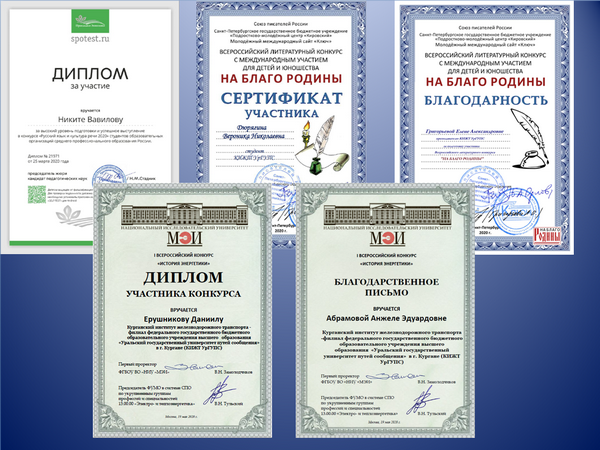 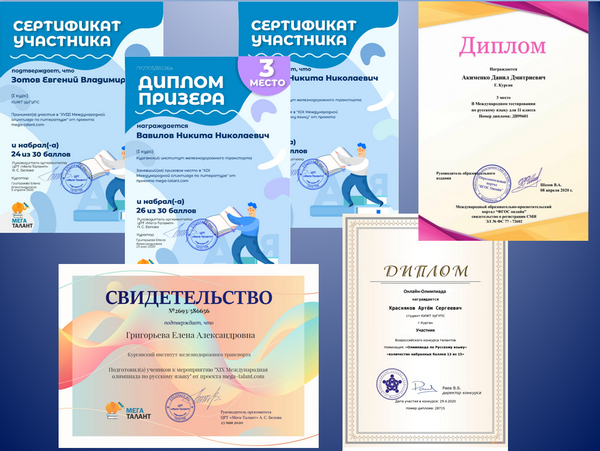 Новостная лента сайта                                    КИЖТ УрГУПС
В начале апреля 2020 года исполнилось 75 лет подвигам выпускников нашего учебного заведения, за совершение которых они были удостоены звания Героя Советского Союза
Наши выпускники Николай Иванович Радионов и Александр Евгеньевич Черёмухин к весне 1945 года прошли большой боевой путь. Они сражались на разных фронтах, но одинаково храбро, оба были артиллеристами
Связь времён
Студент КИЖТ УрГУПС Кирилл Жоголев открыл страницу «войны из семейного альбома»
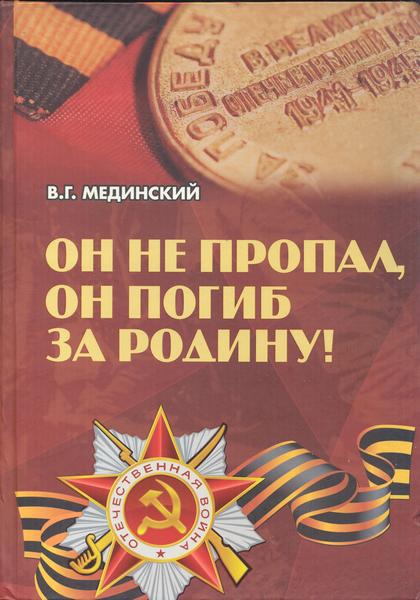 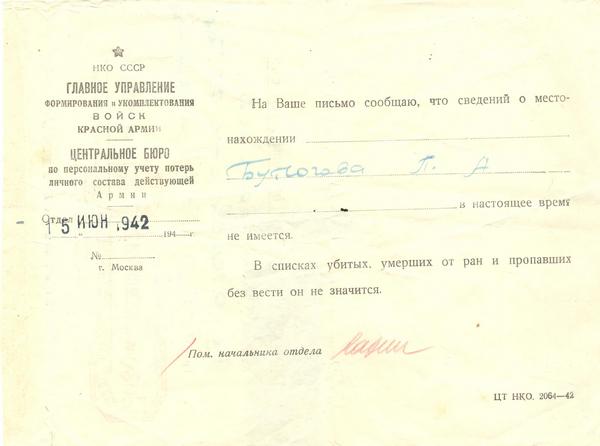 Защита дипломов online
Июнь
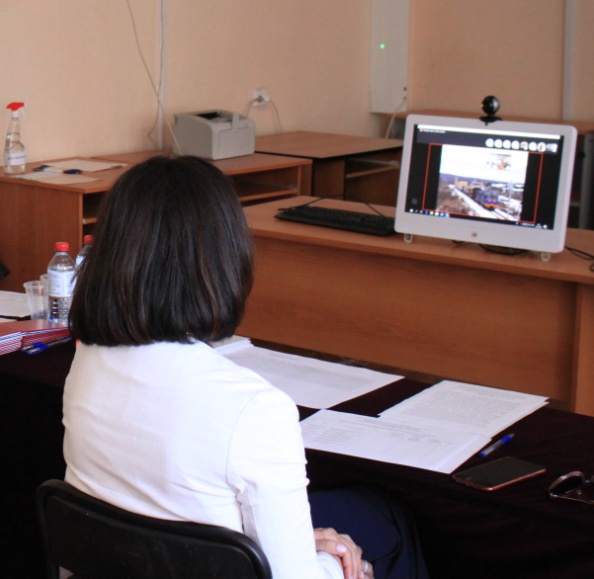 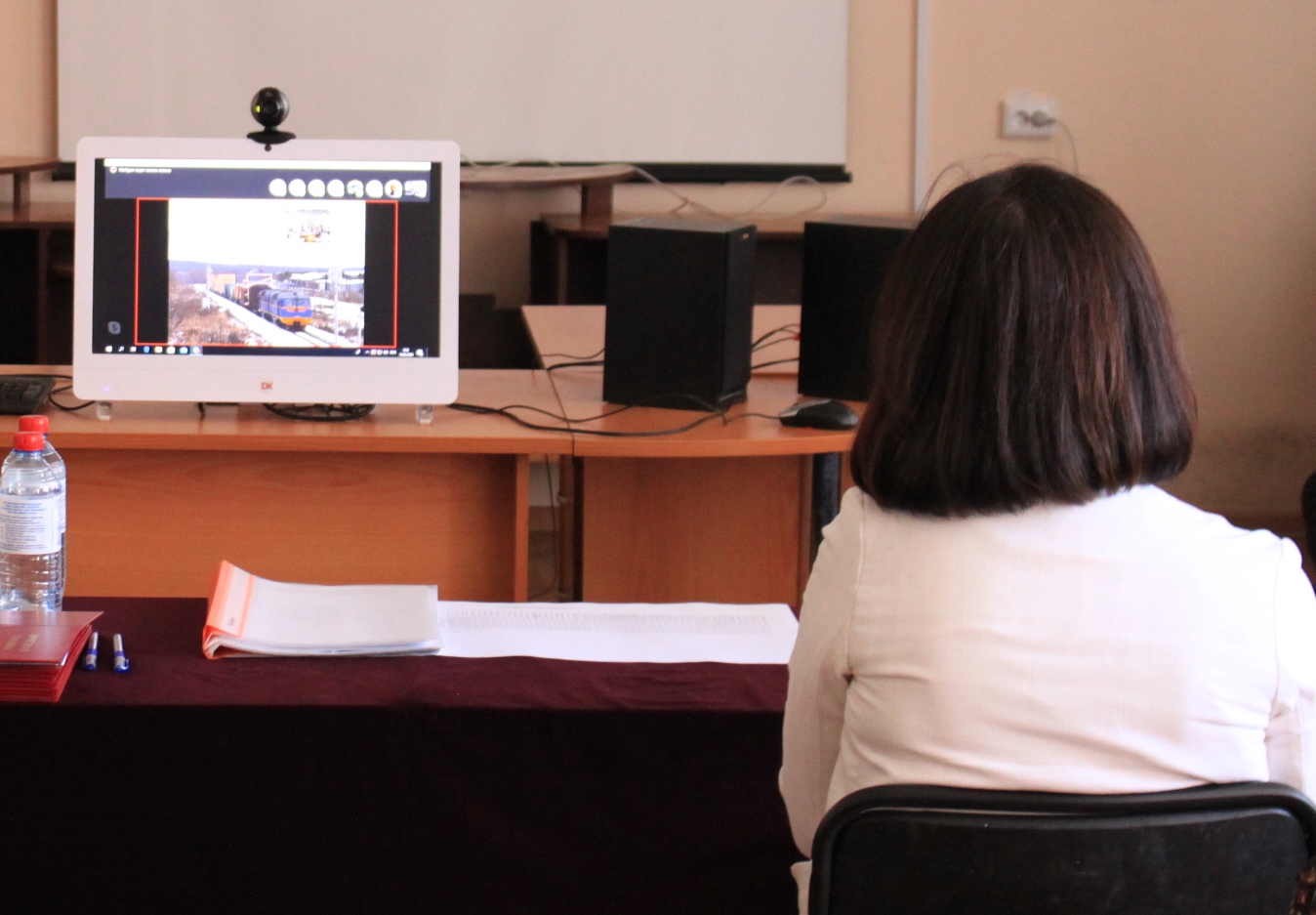 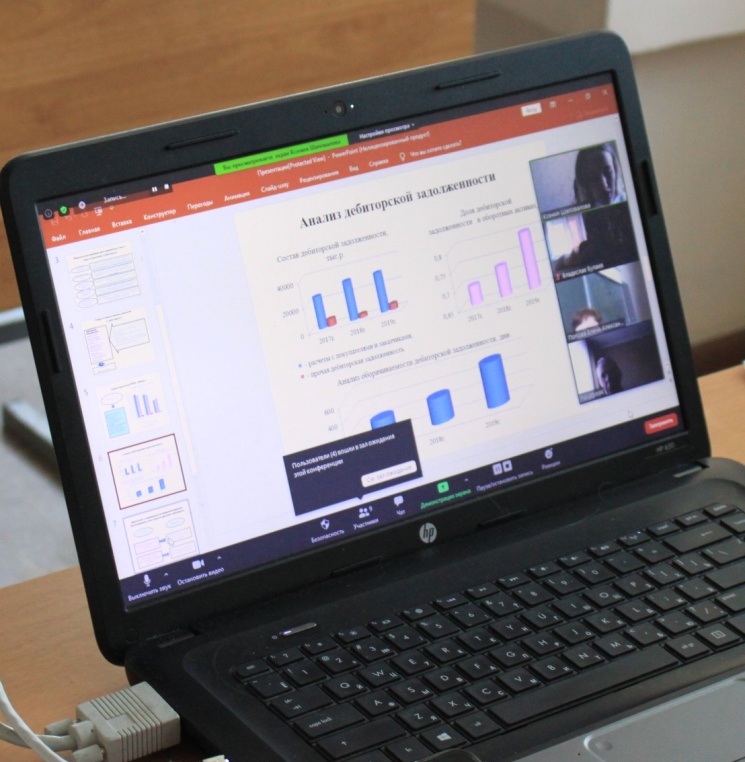 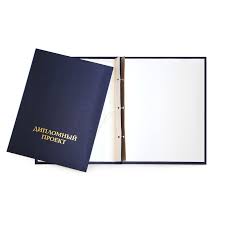 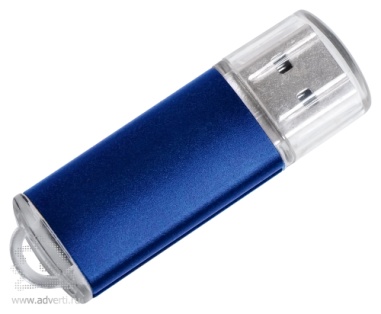 Смотрите на сайте института
Фильм о КИЖТ УрГУПС
Презентацию                                               «Читателям-выпускникам                                         от Библиотеки КИЖТ УрГУПС» 
Смотрите на YouTube
Мероприятие, посвящённое выпуску студентов СП СПО КИЖТ УрГУПС  2020 года
Выпуск 
    2020
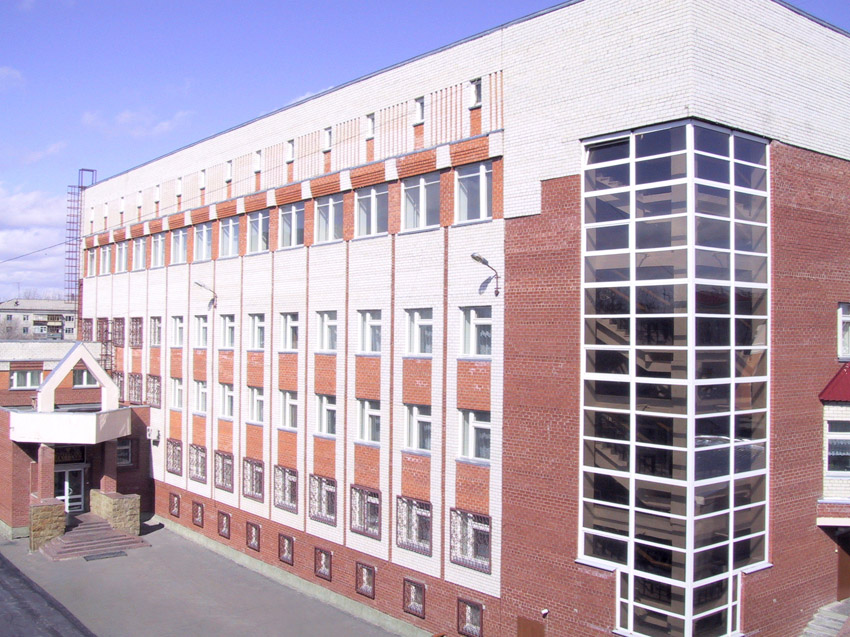 Дистанционно